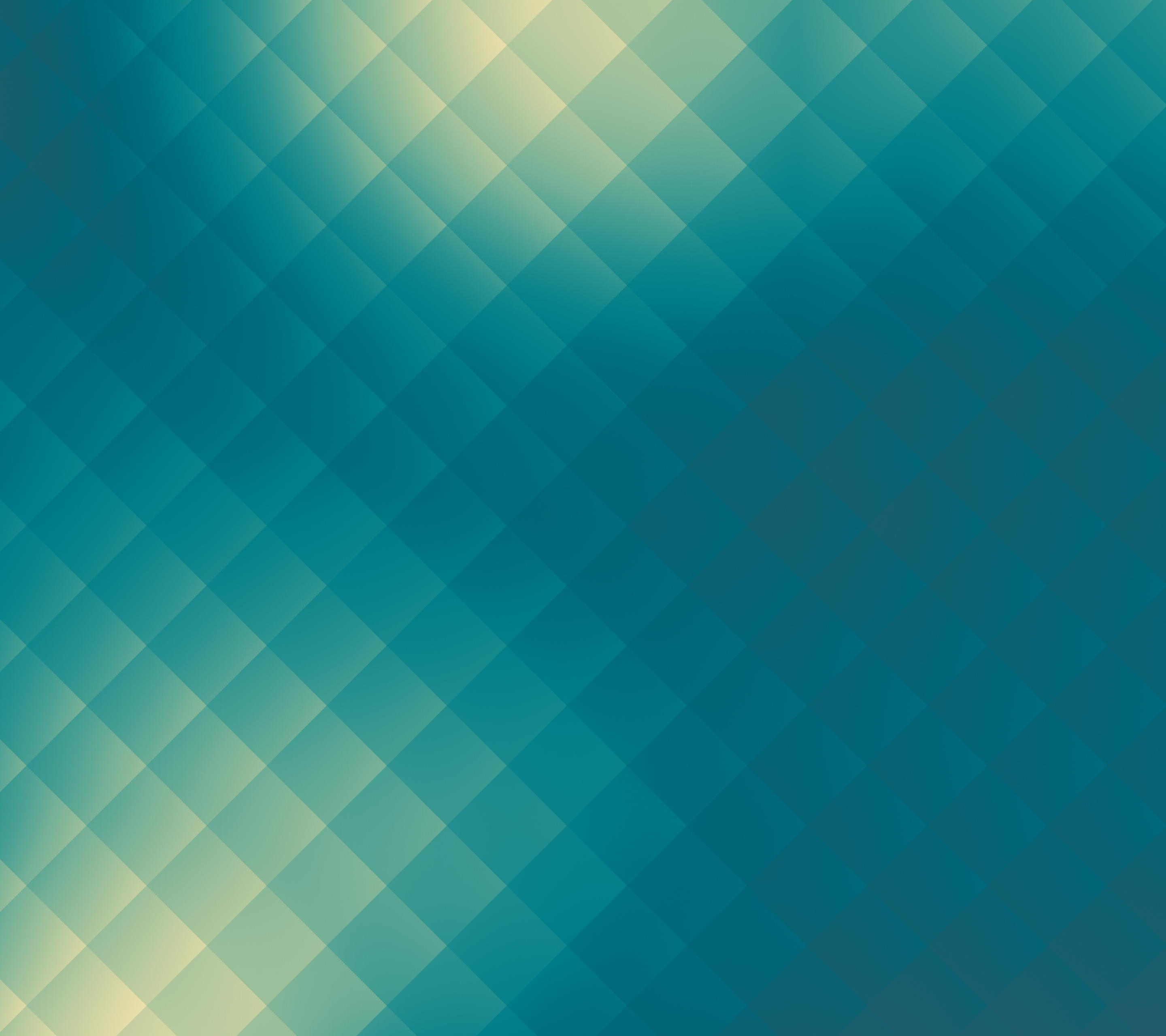 Panevezys Primary Schoolby Šarūnas and Adonė Motekaičiai
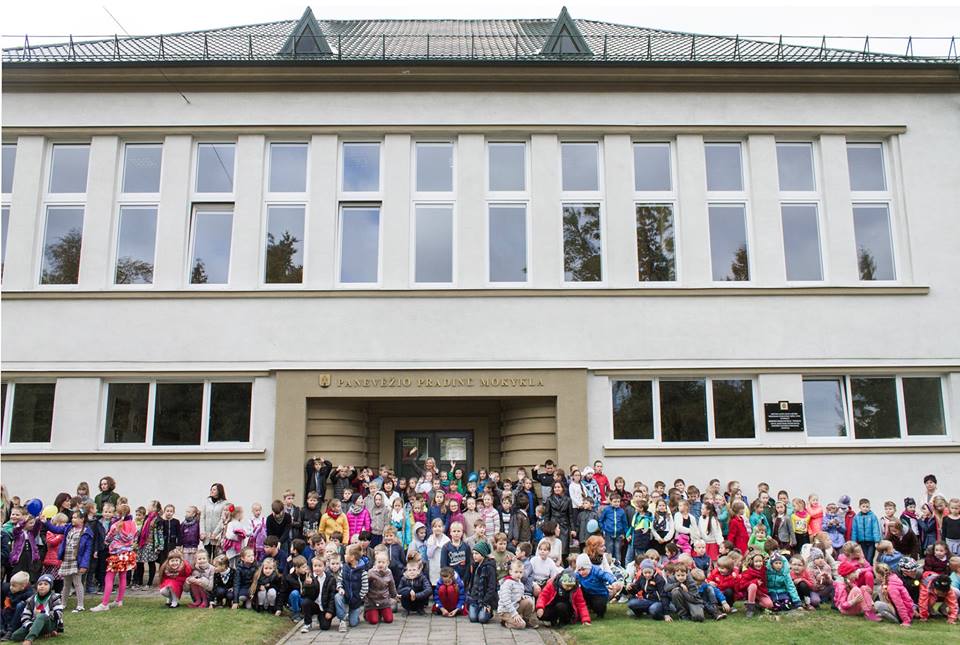 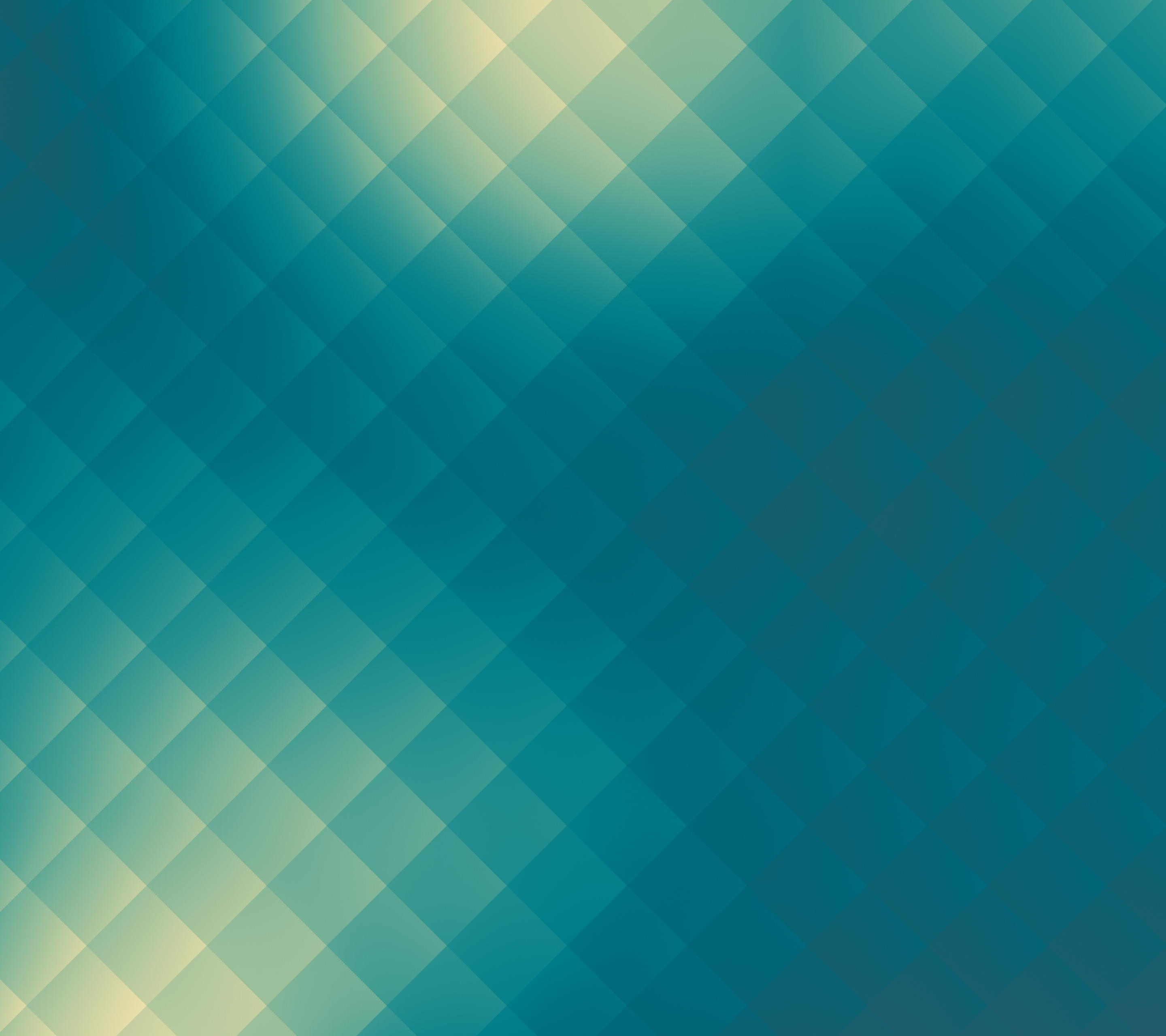 This is our school
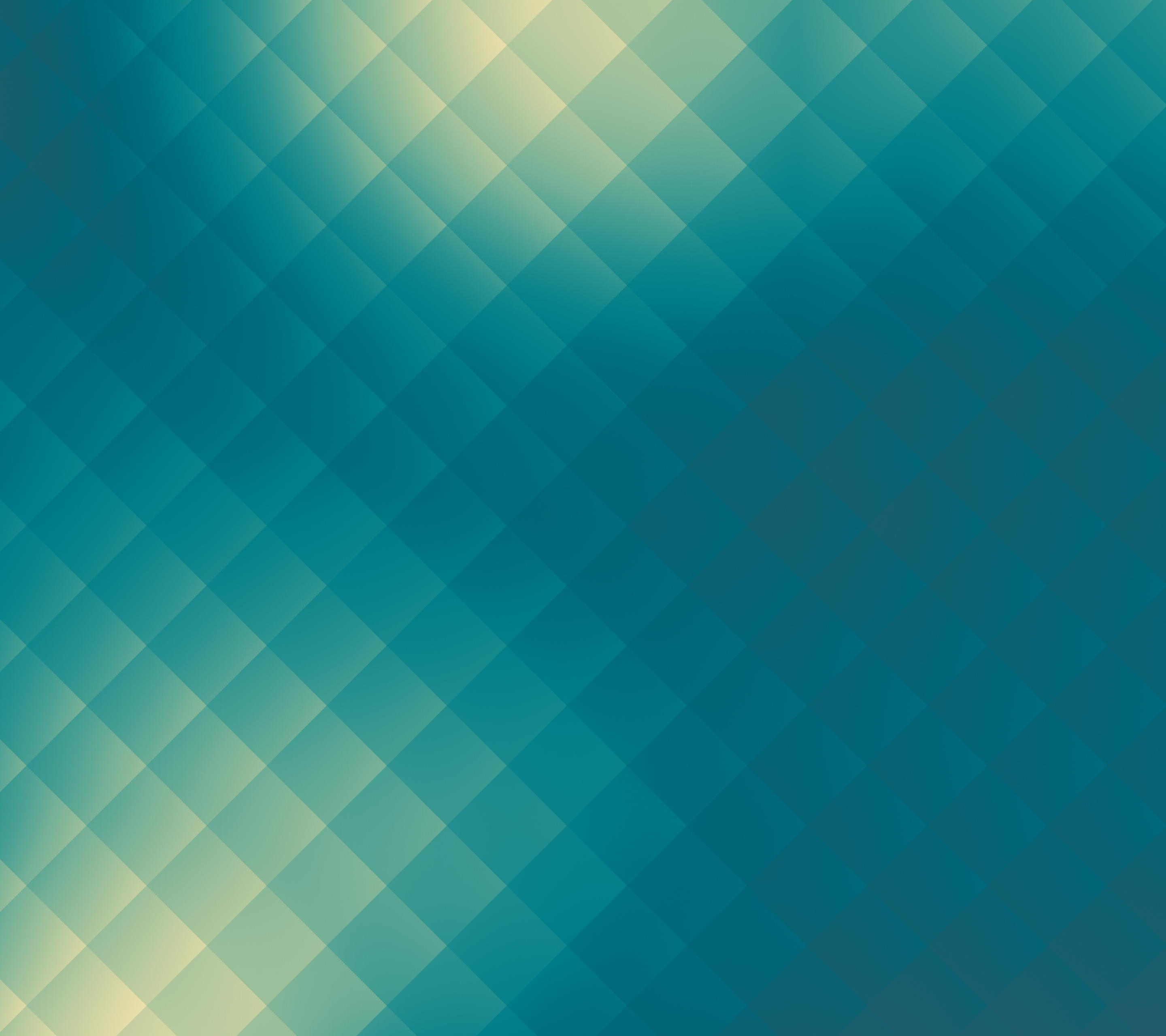 Our school teachers
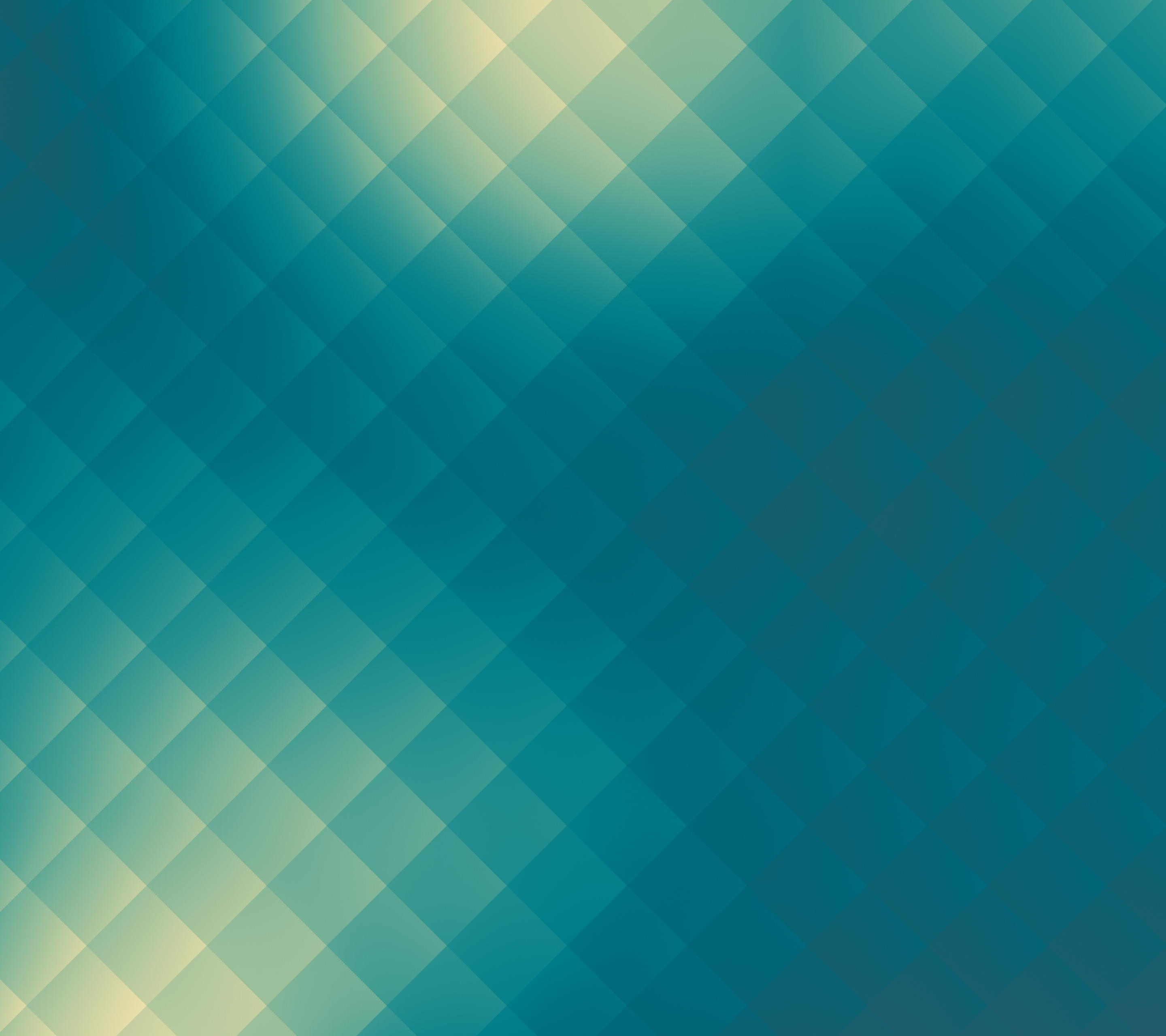 The headmaster of our schoolRita Charisova
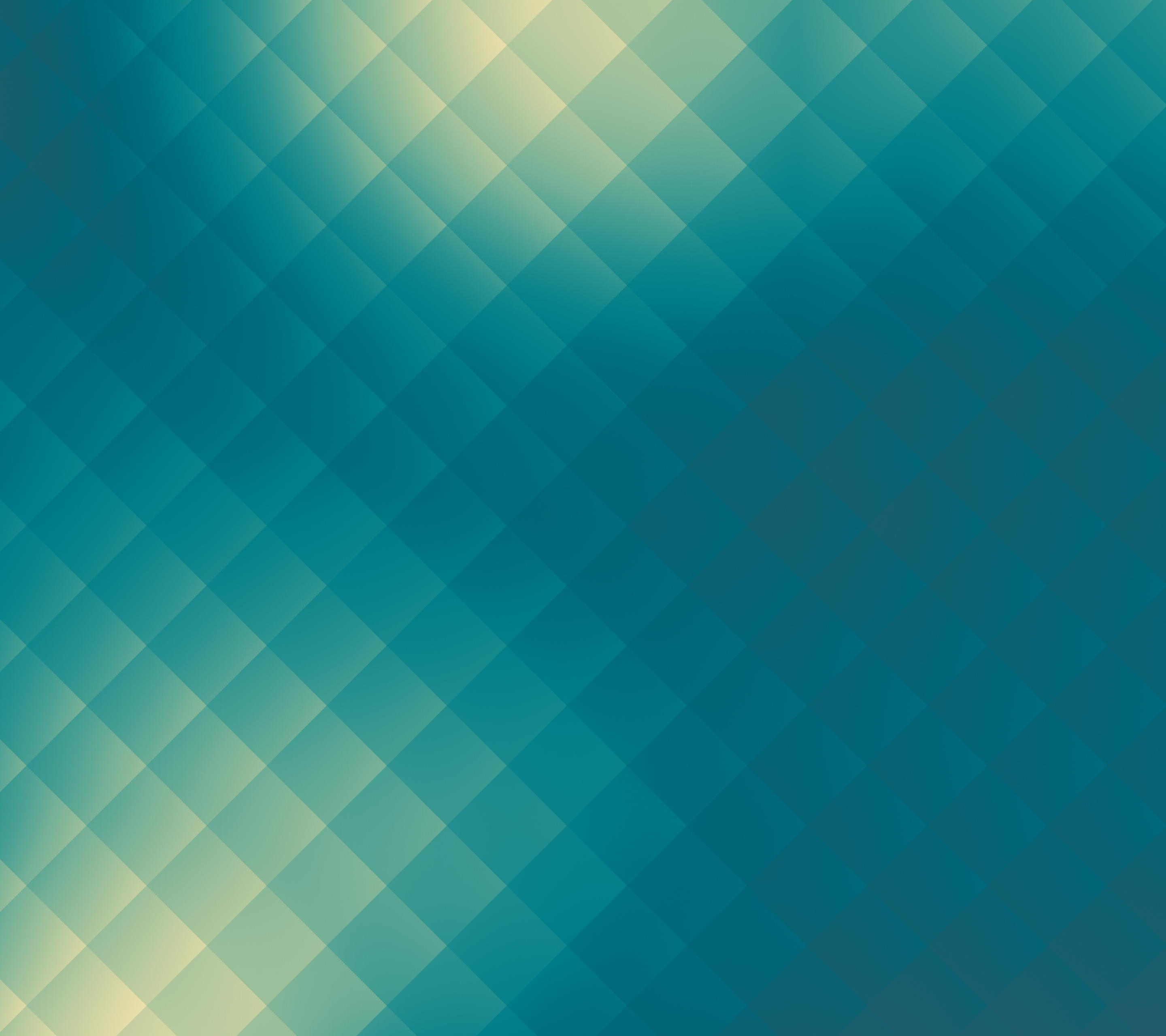 Students in the cloakroom
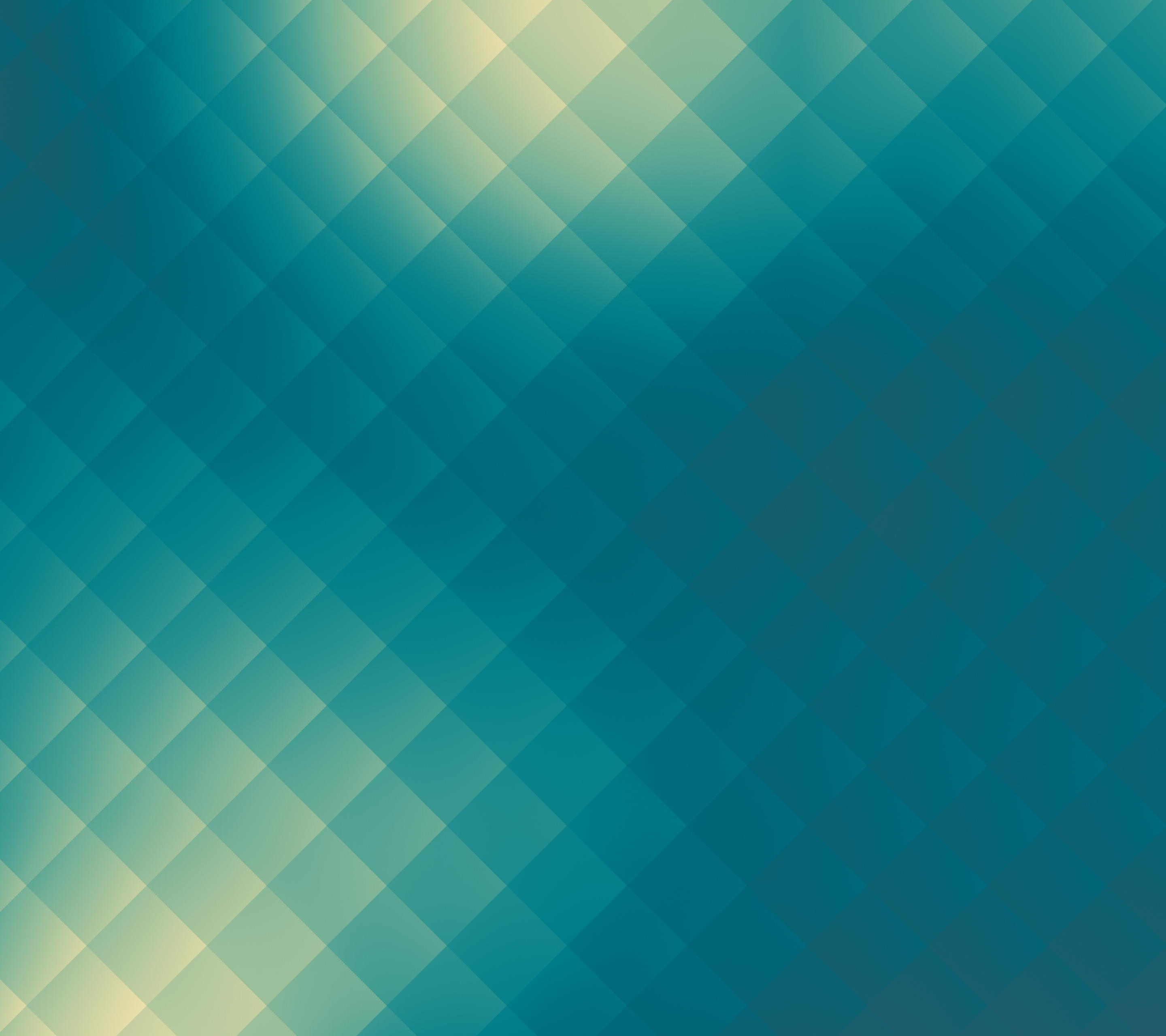 Photo gallery in the entrance hall
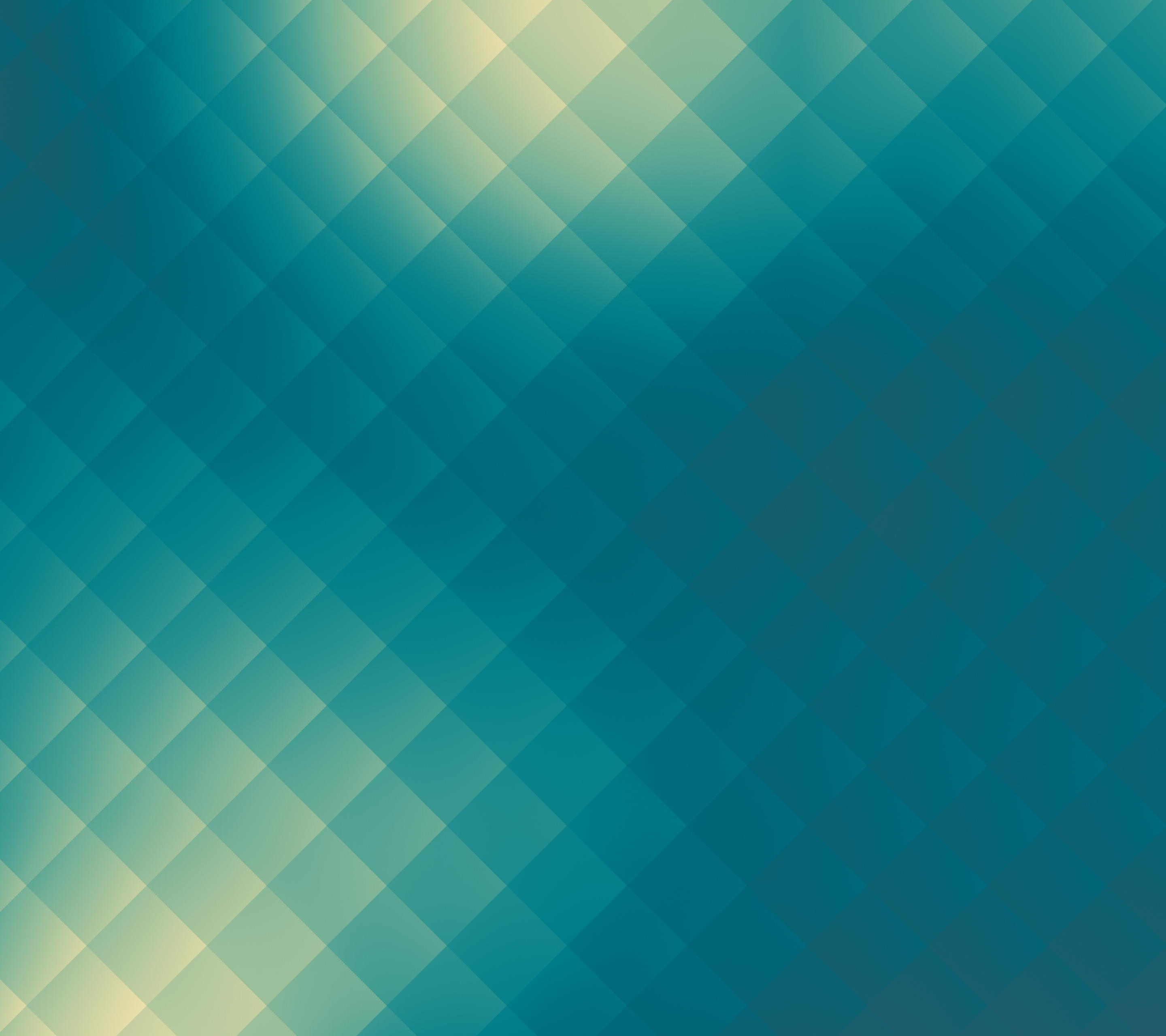 Studens in the library(Book readers activity after lessons)
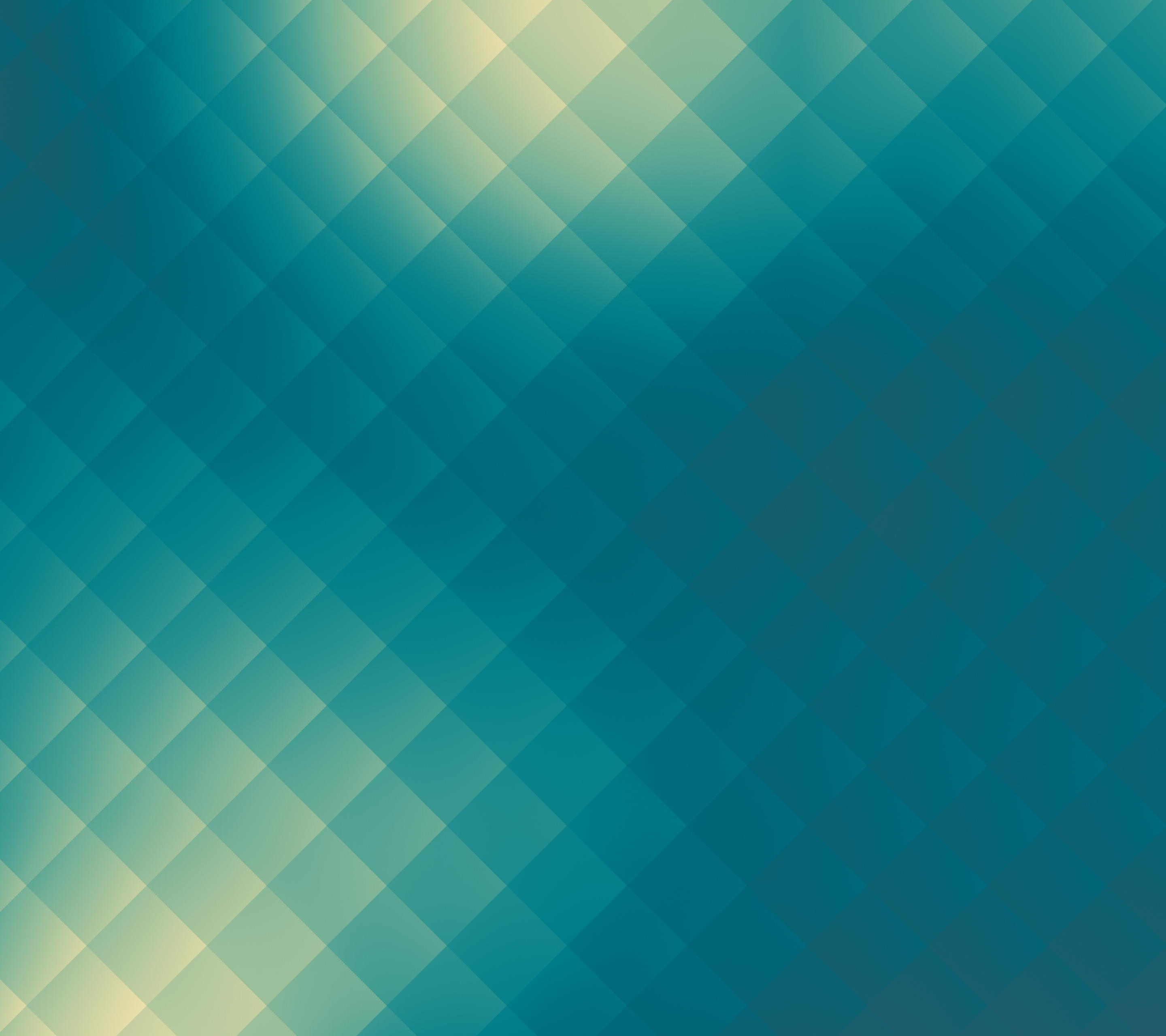 Students are having fun!
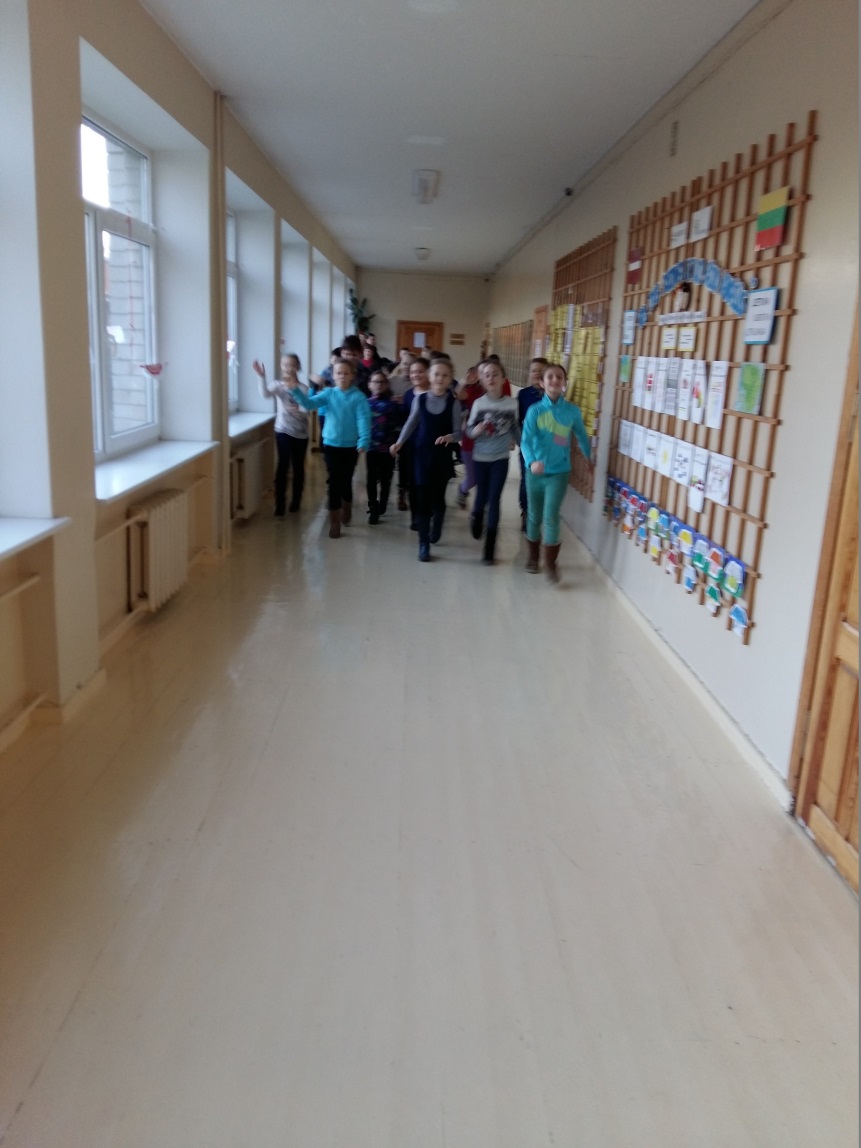 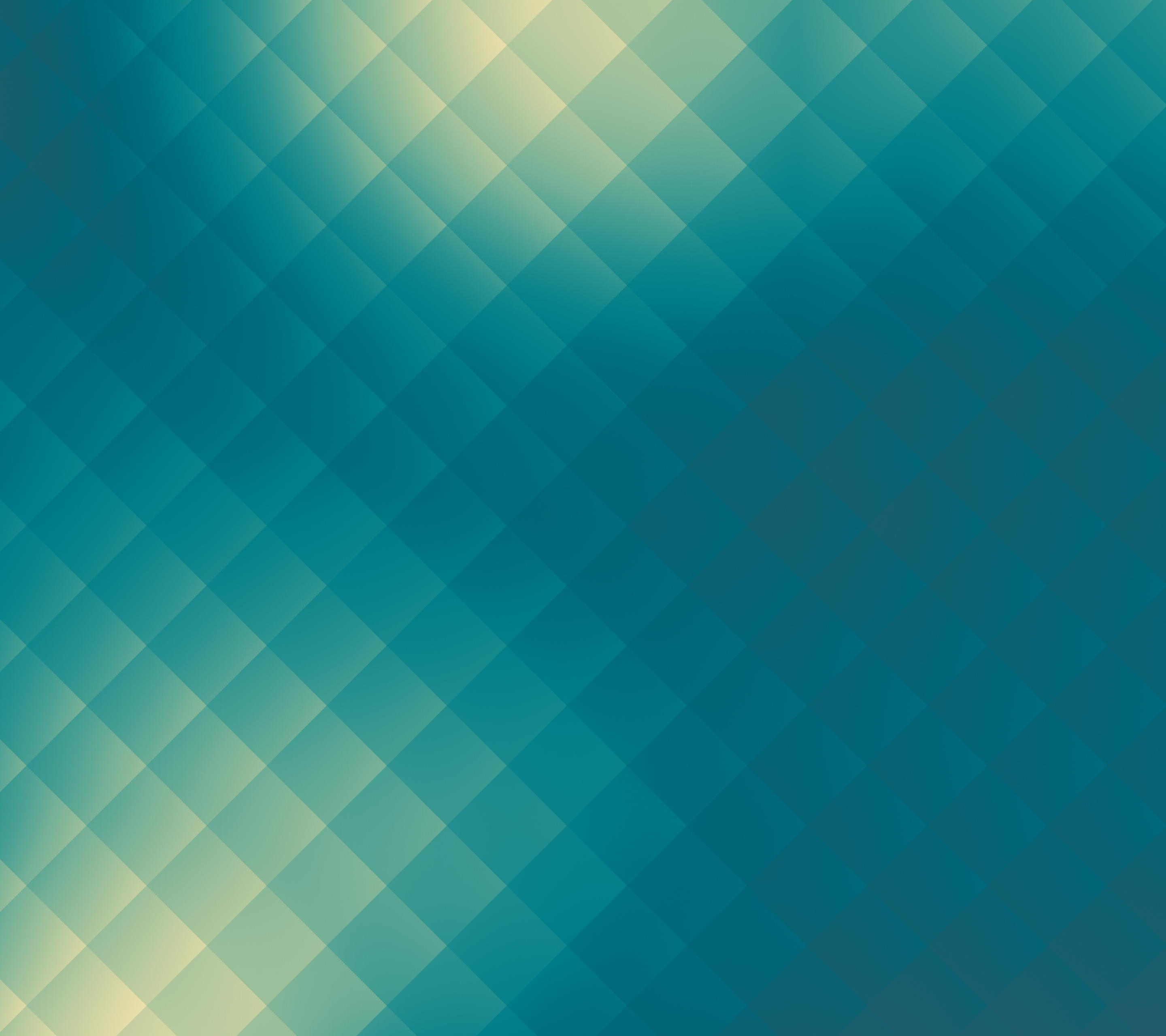 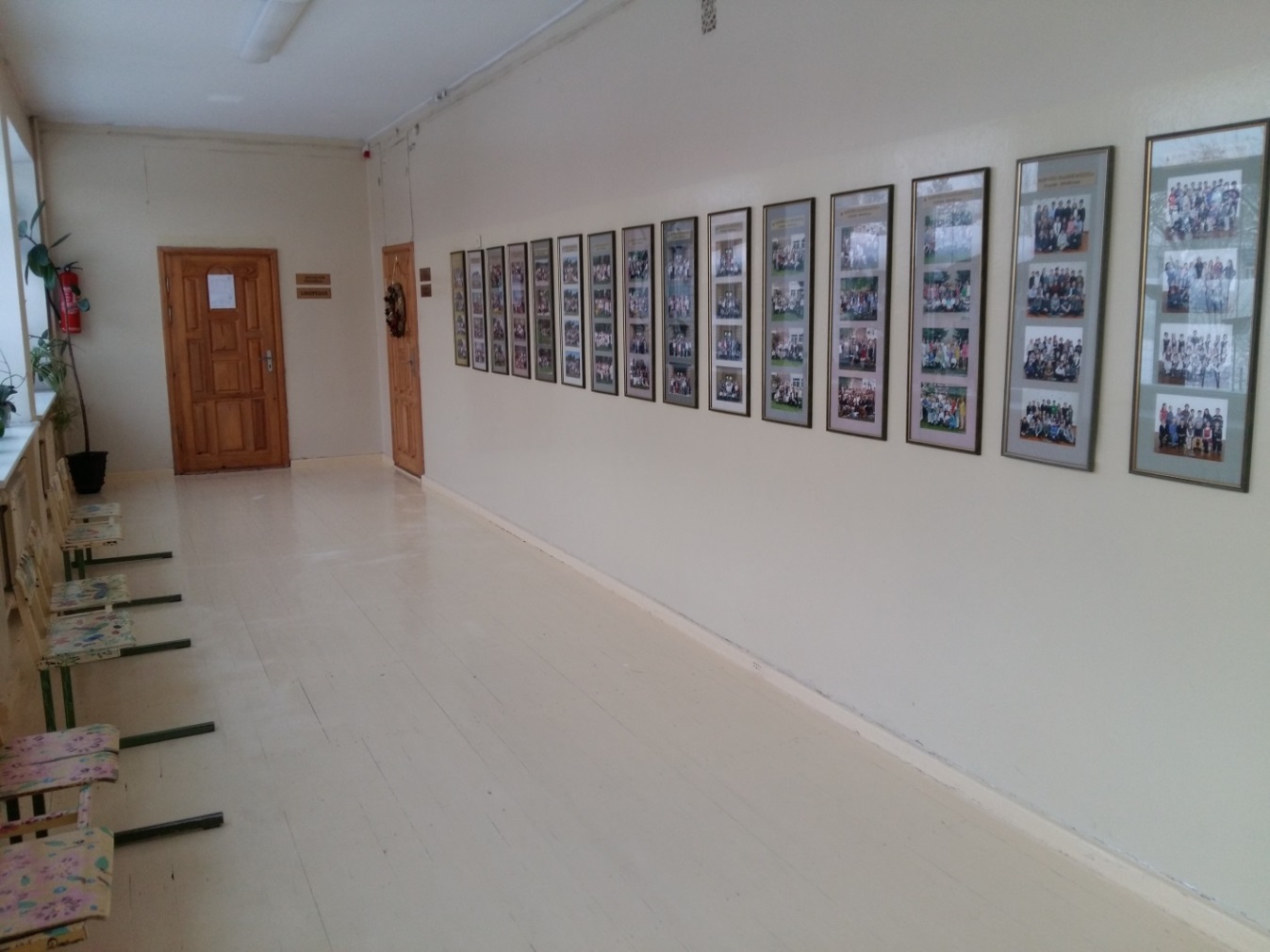 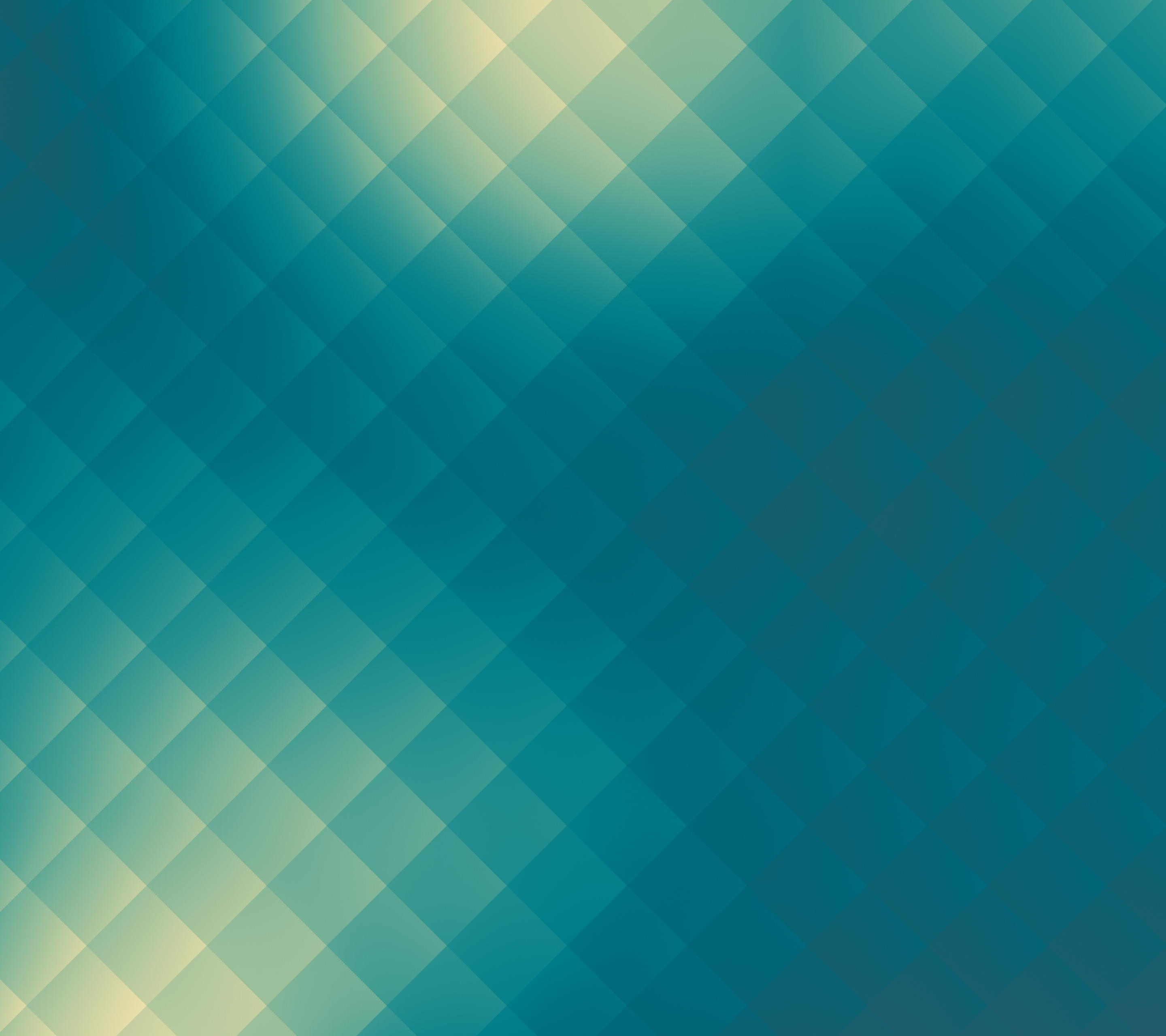 Project “What is common and What is different?”
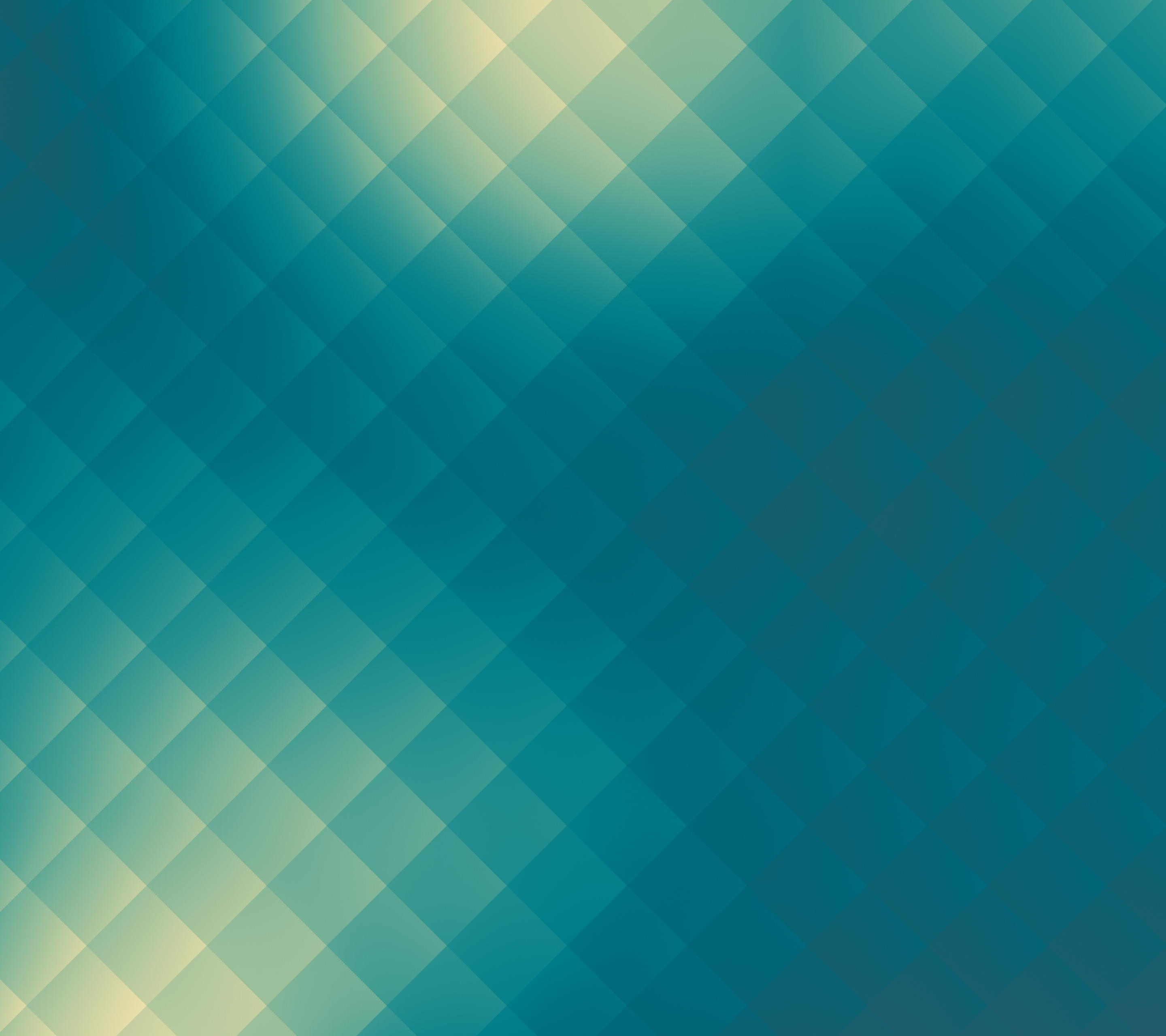 The music class
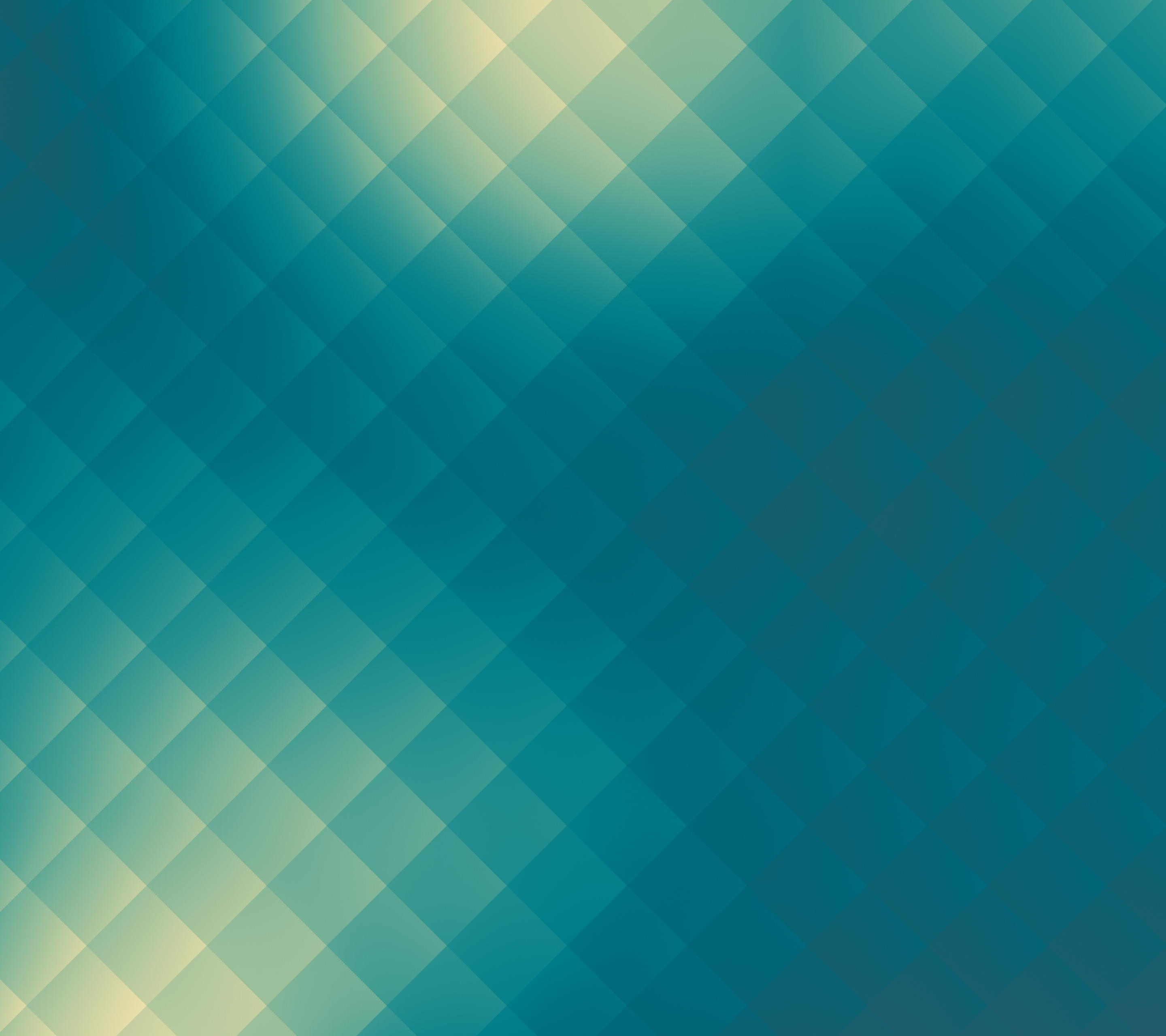 Our students love Christmas
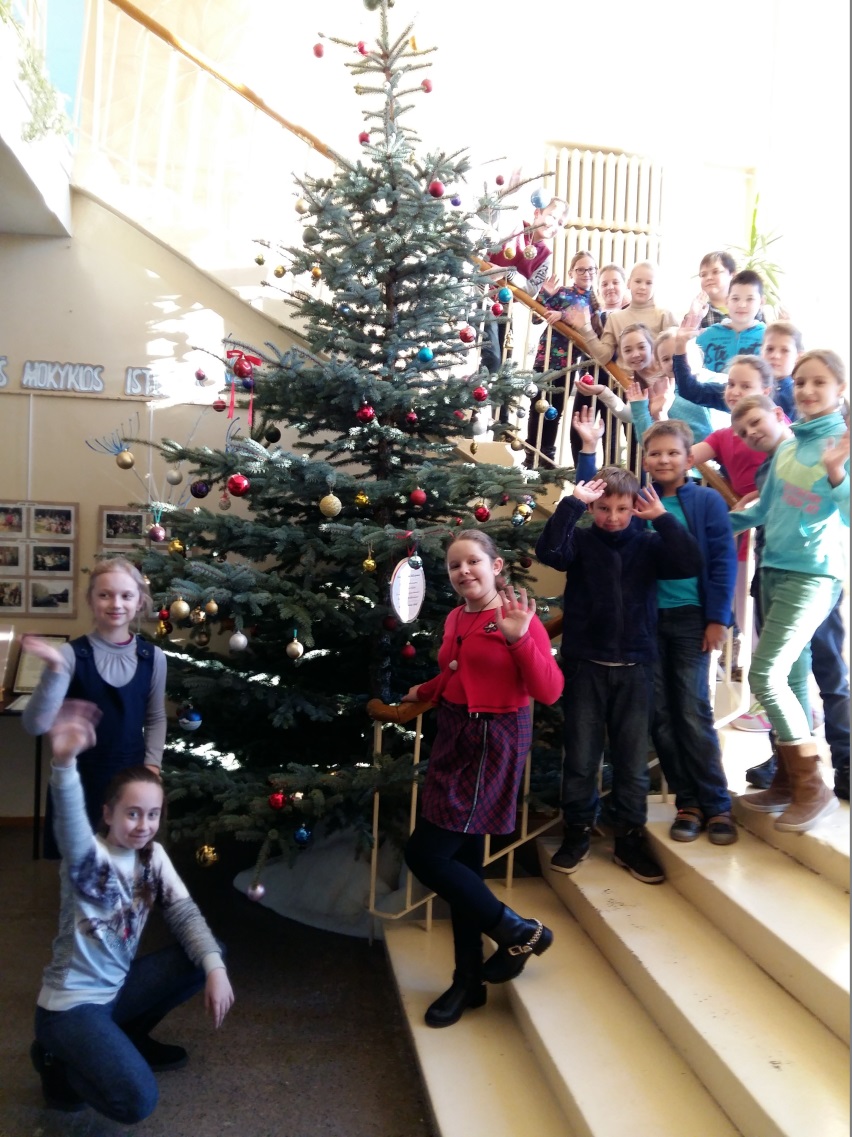 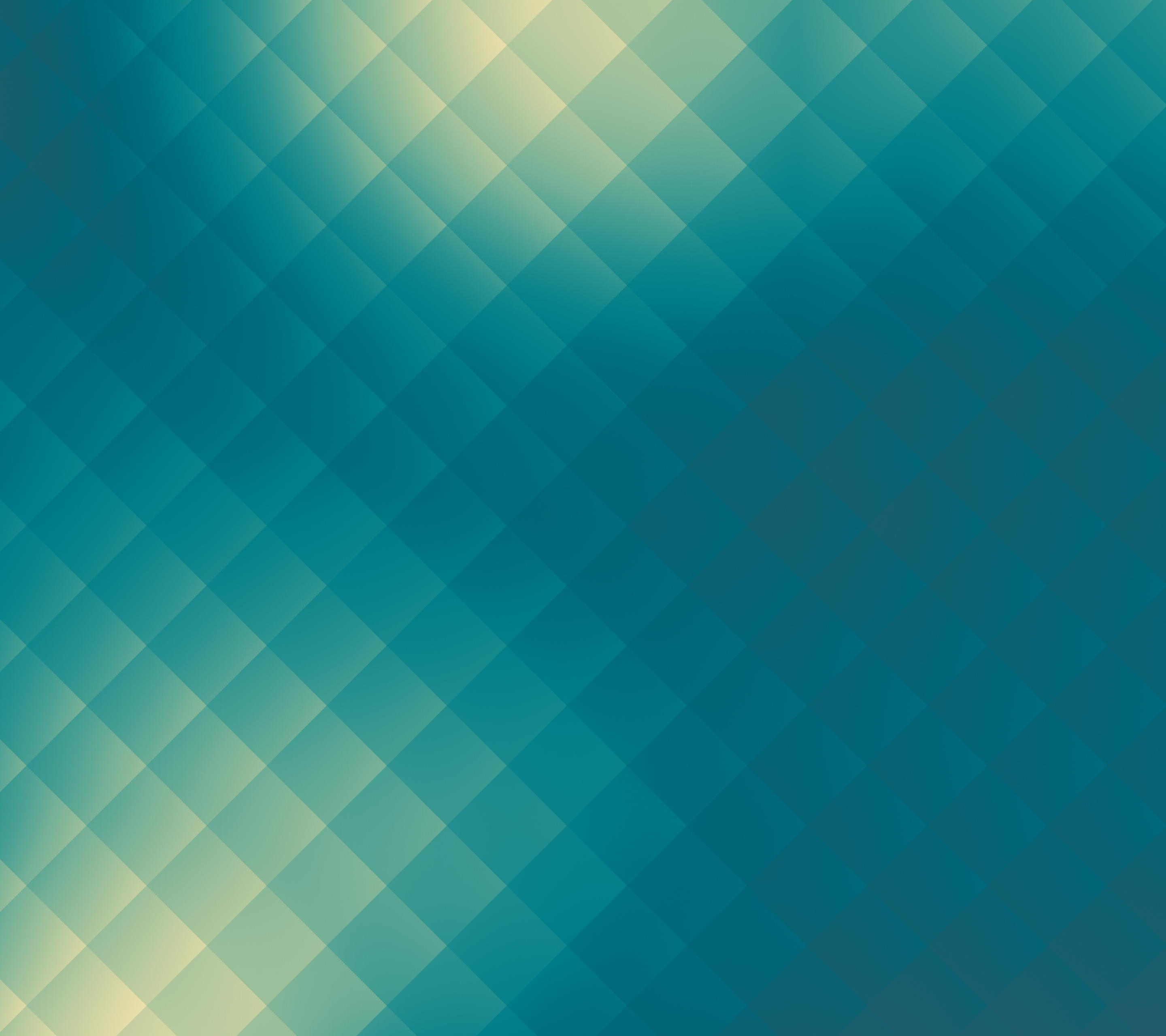 Our school is full of plants, photo galleries and colourful paintings
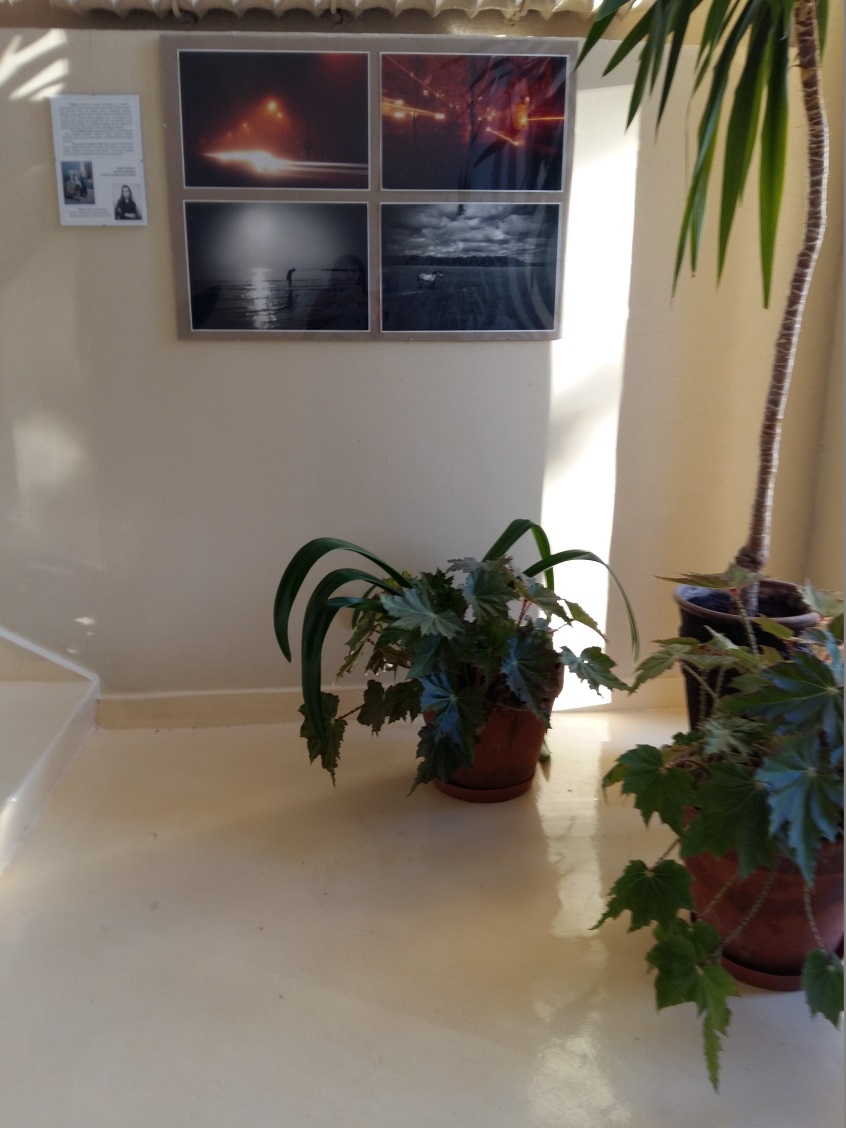 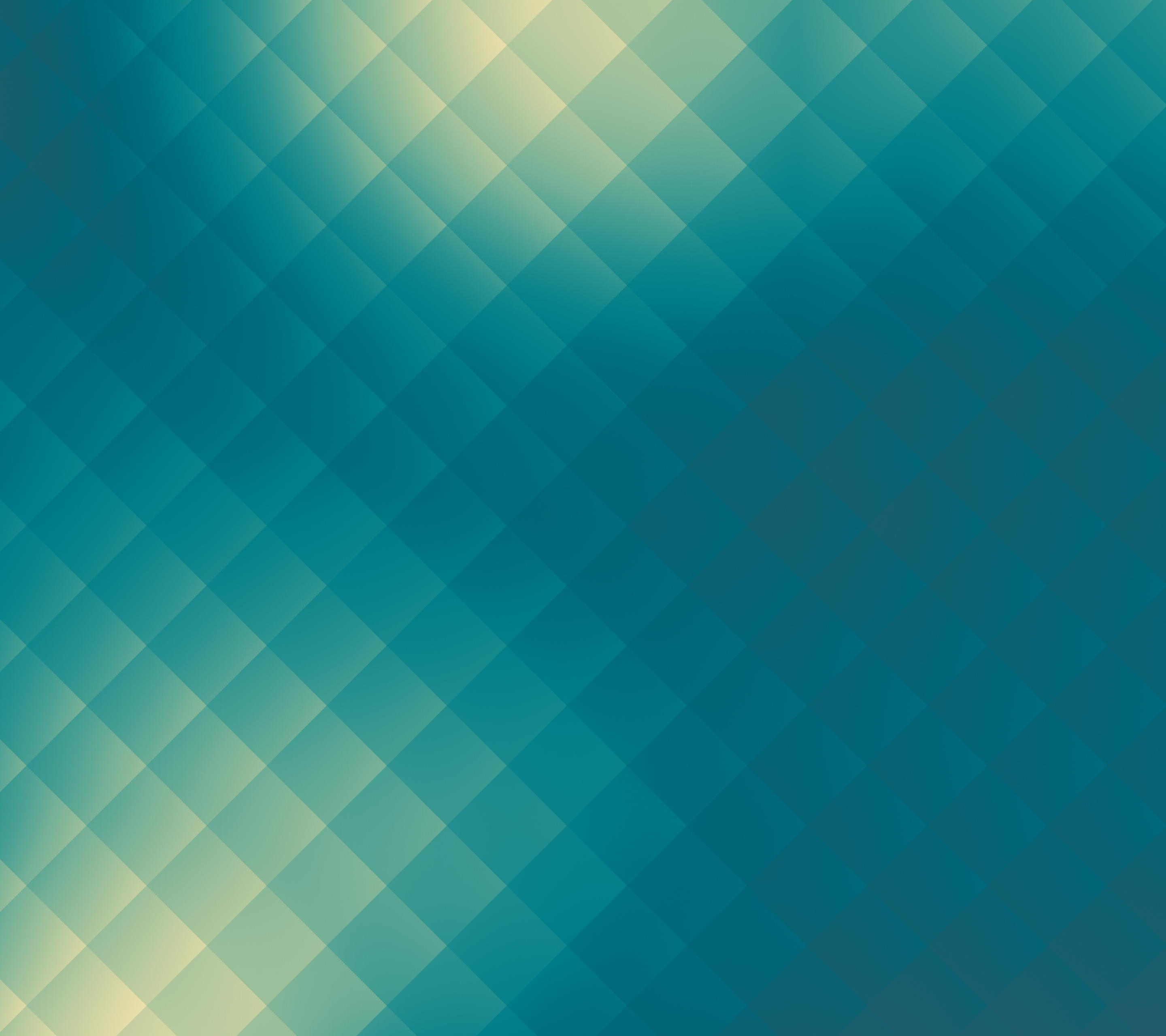 The board of our best students
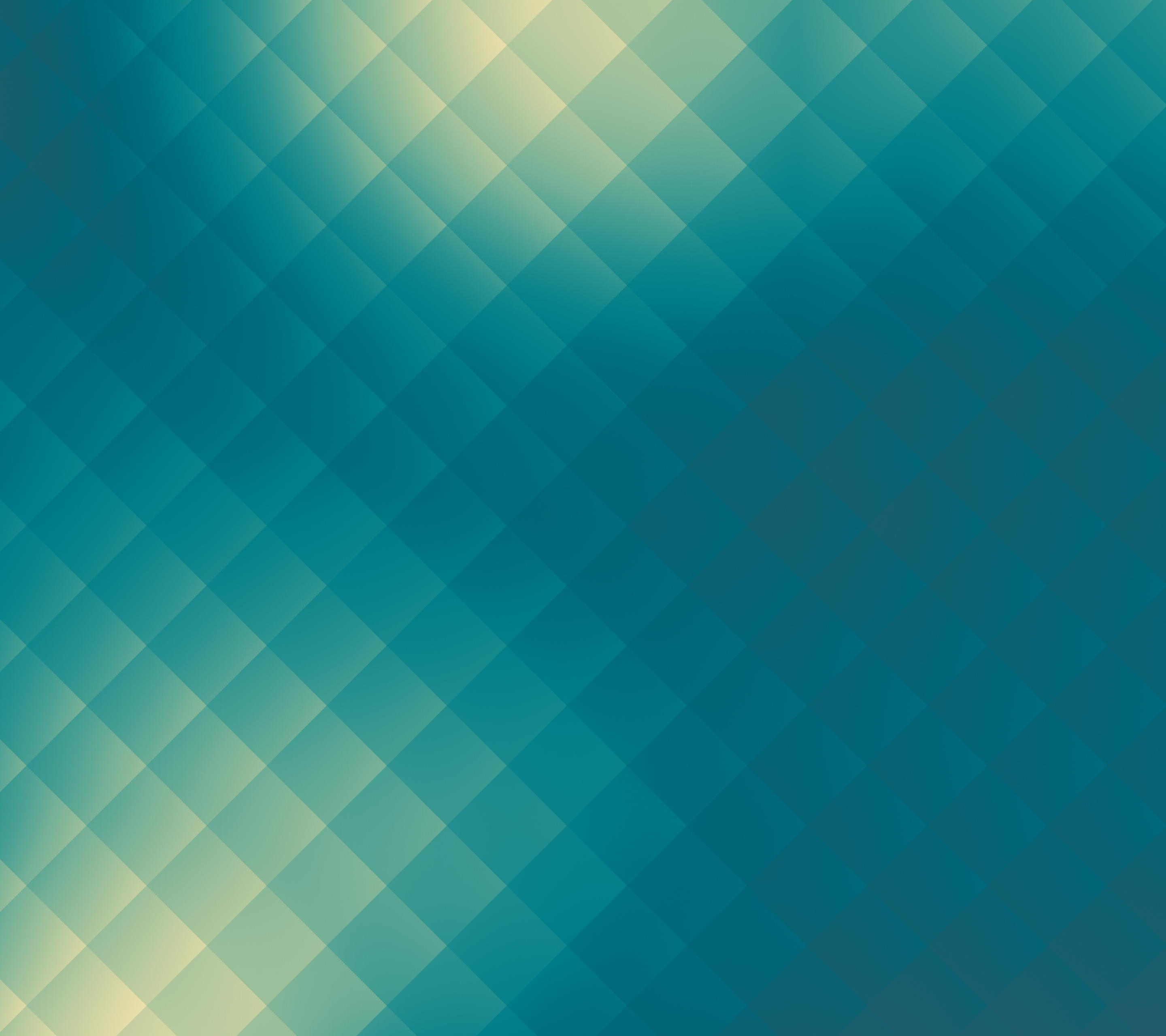 We loves sports!
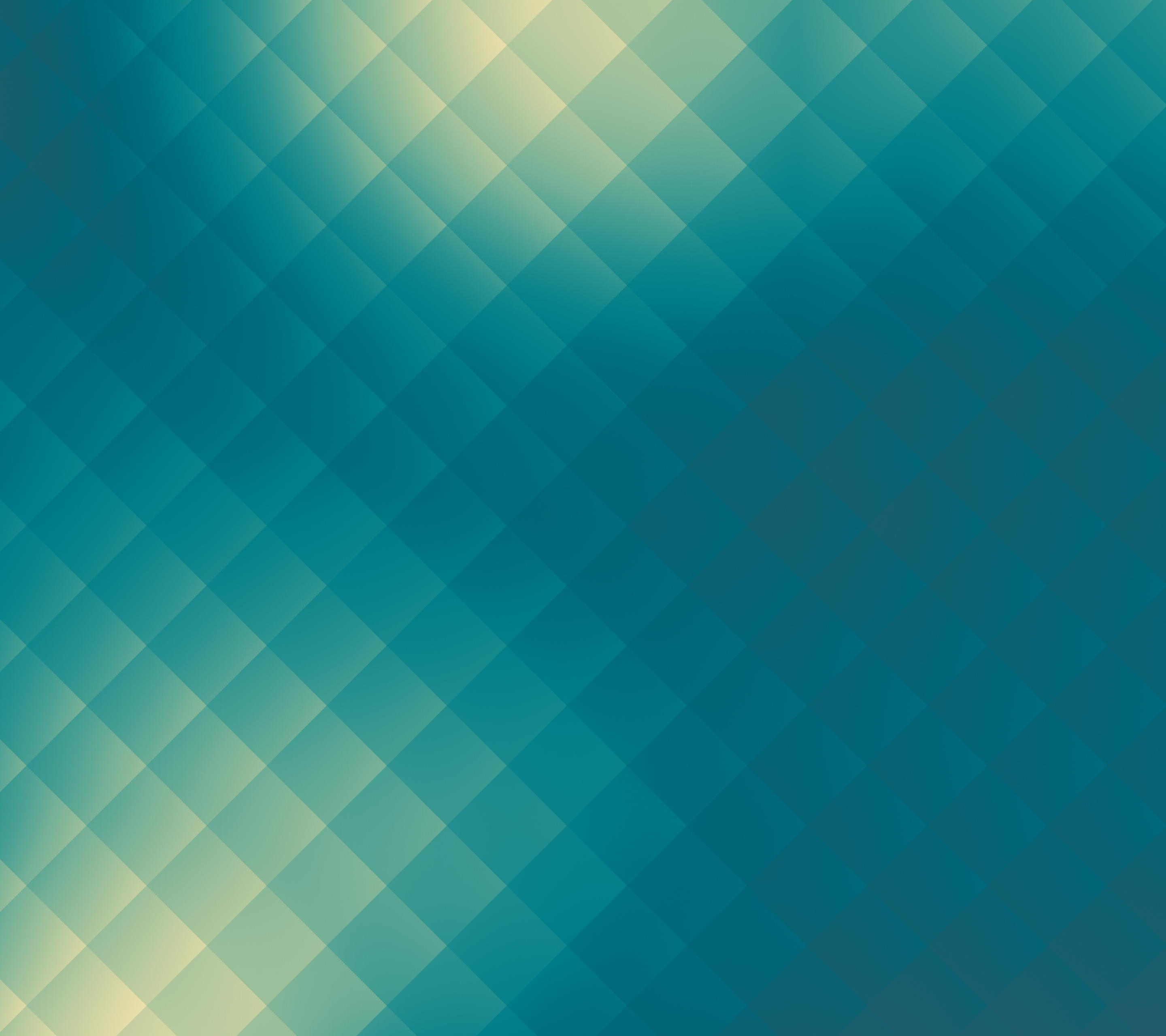 Happy students from 4a class
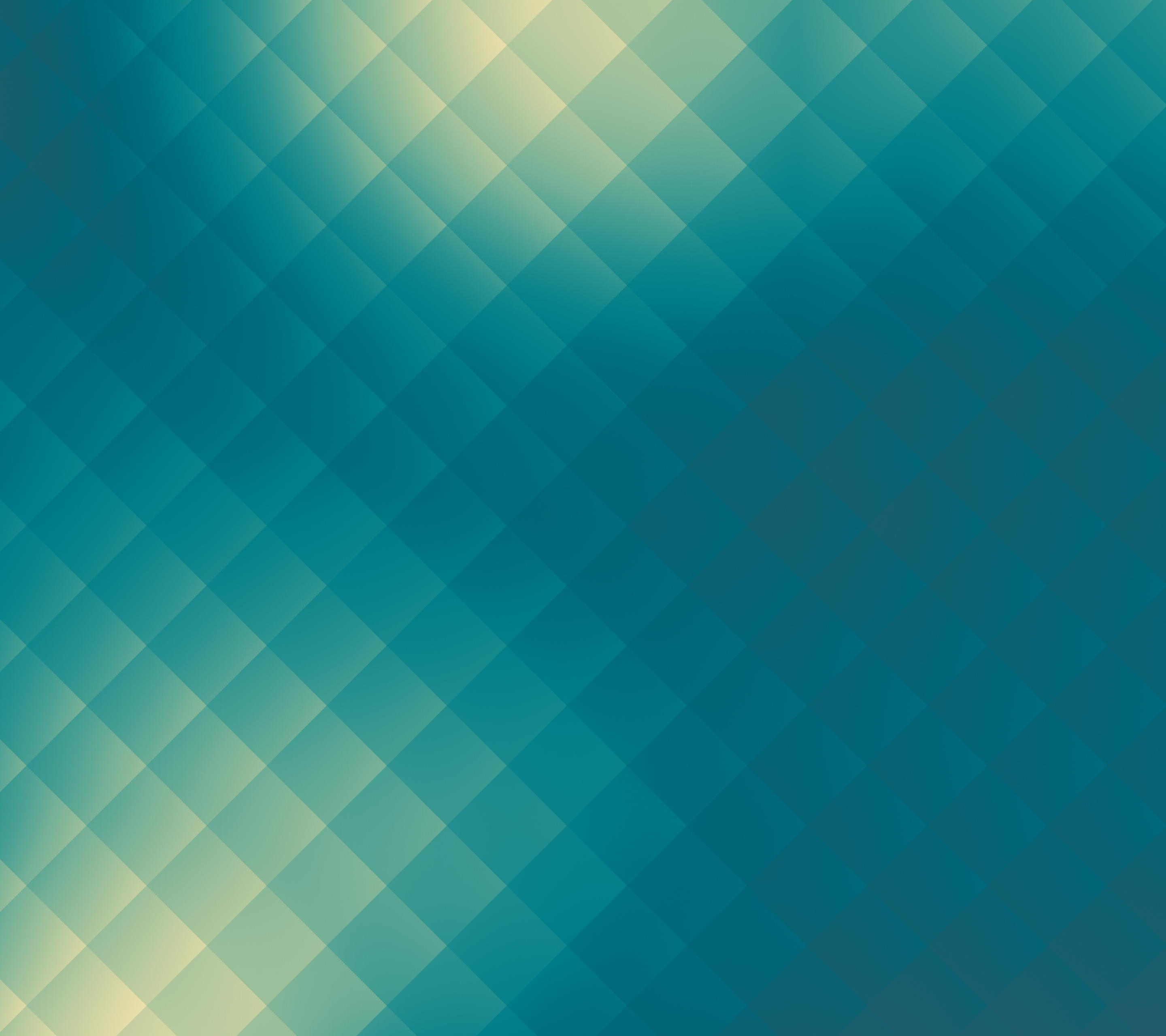 Happy students from 4b class
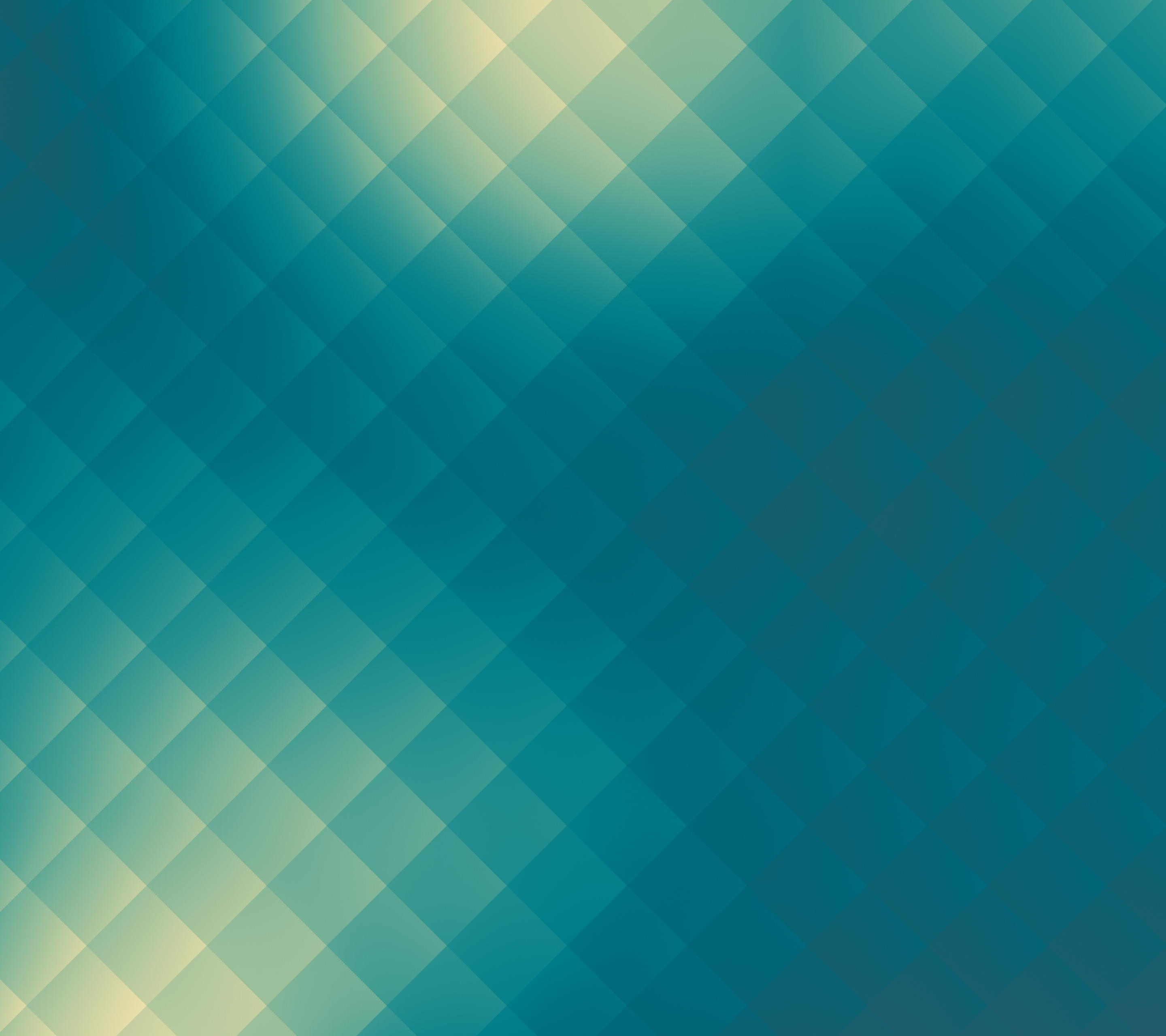 Happy students from 4c class
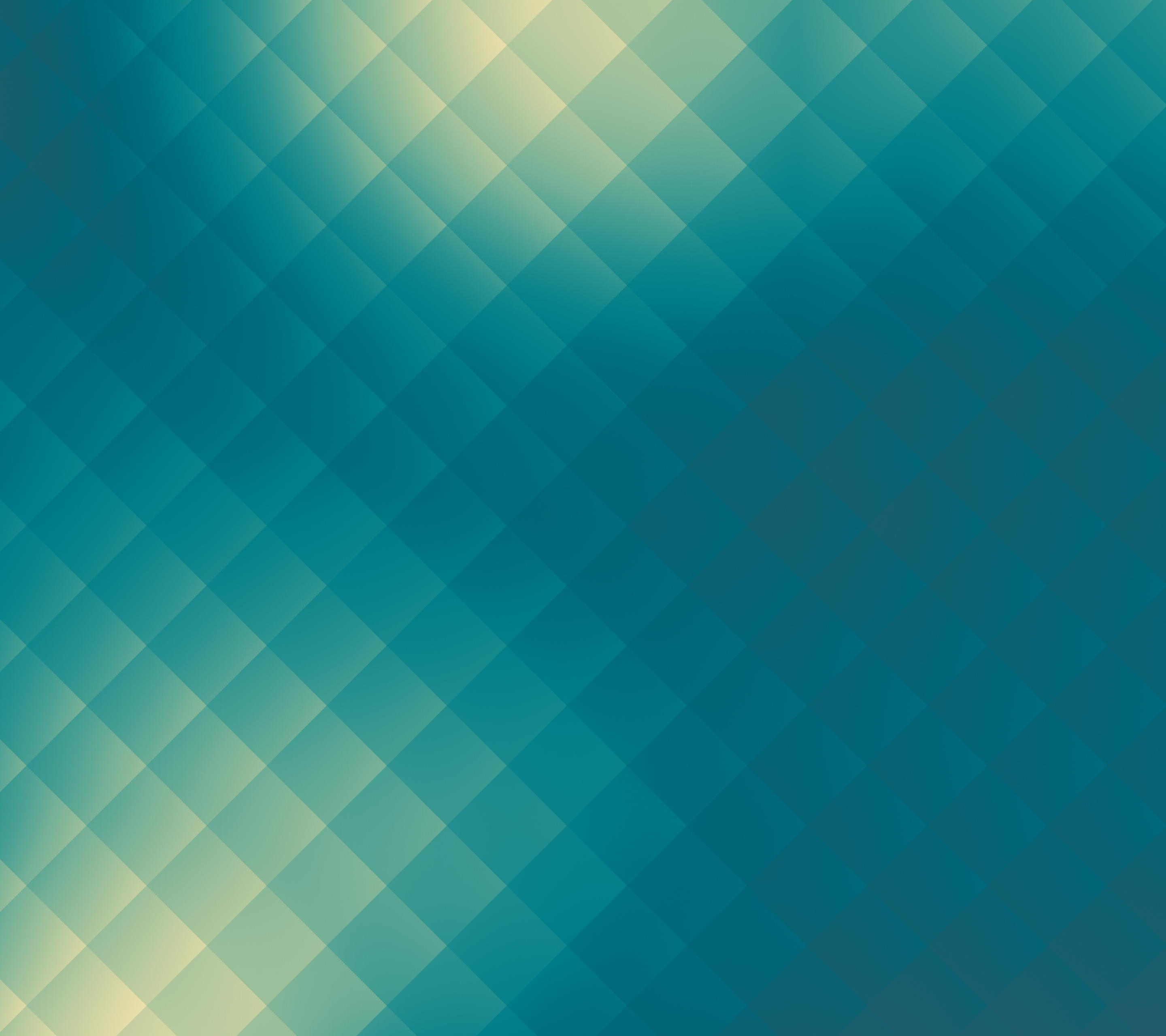 A gift from the parents – a huge chess board
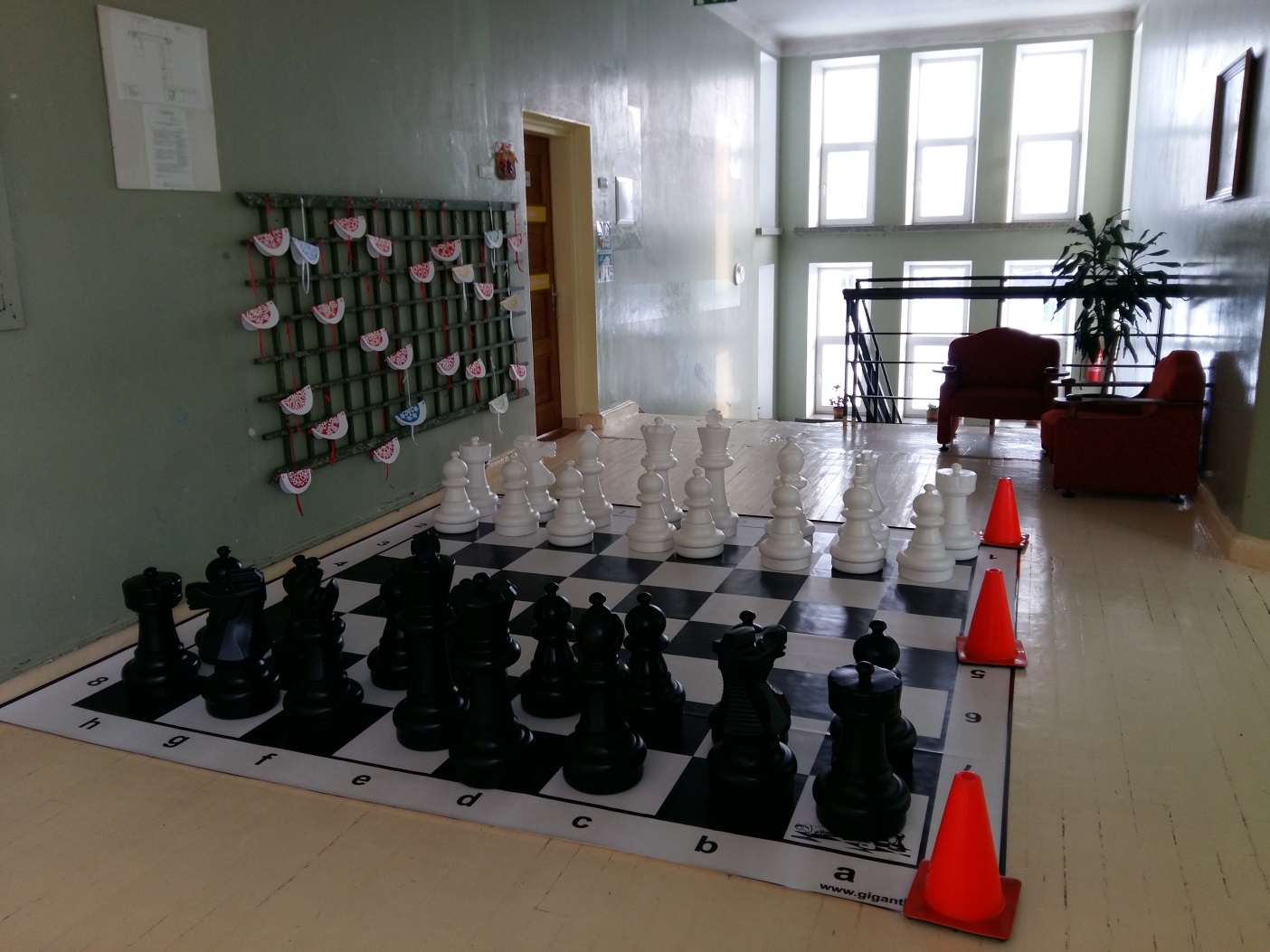 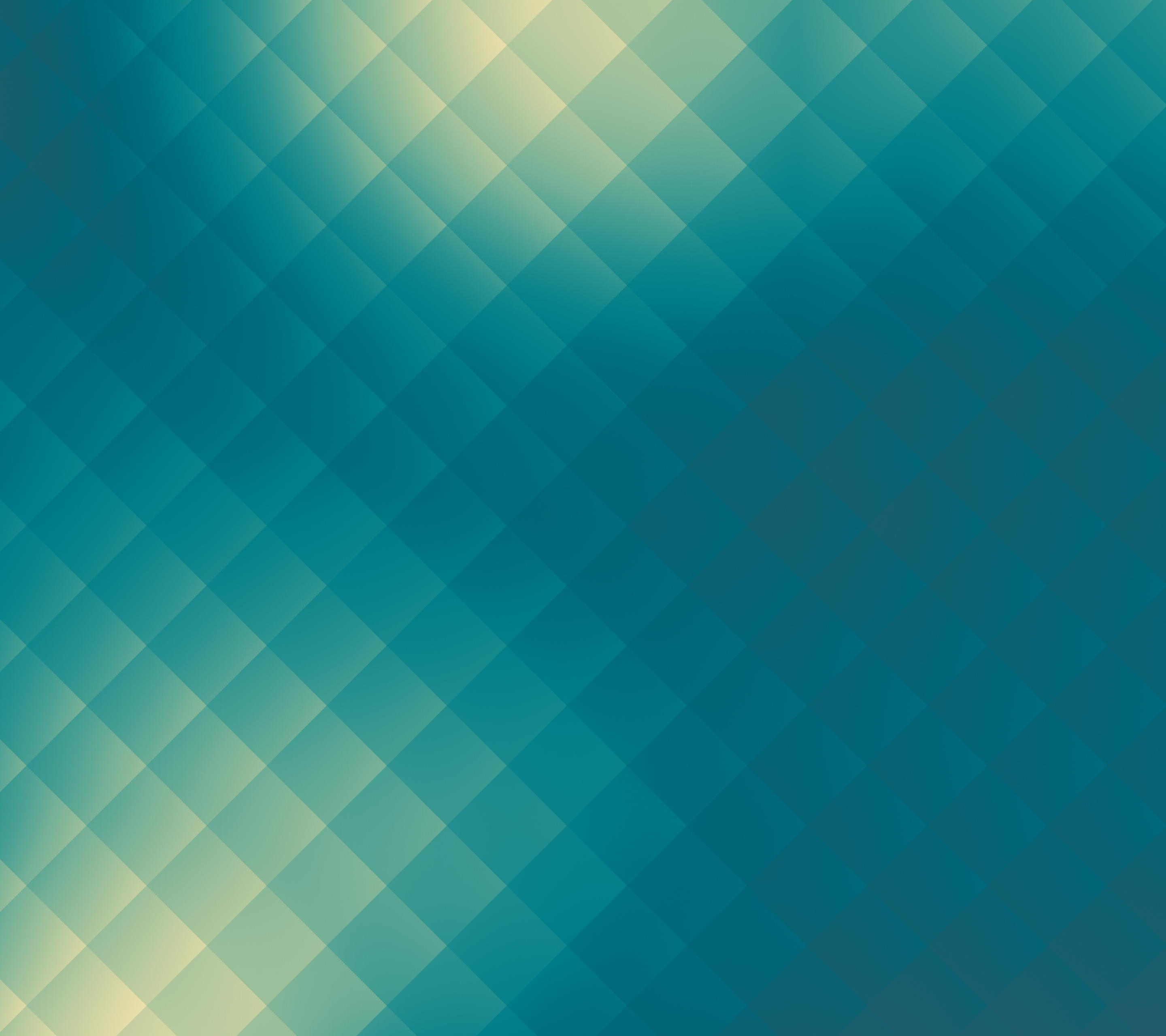 Our beautiful hall
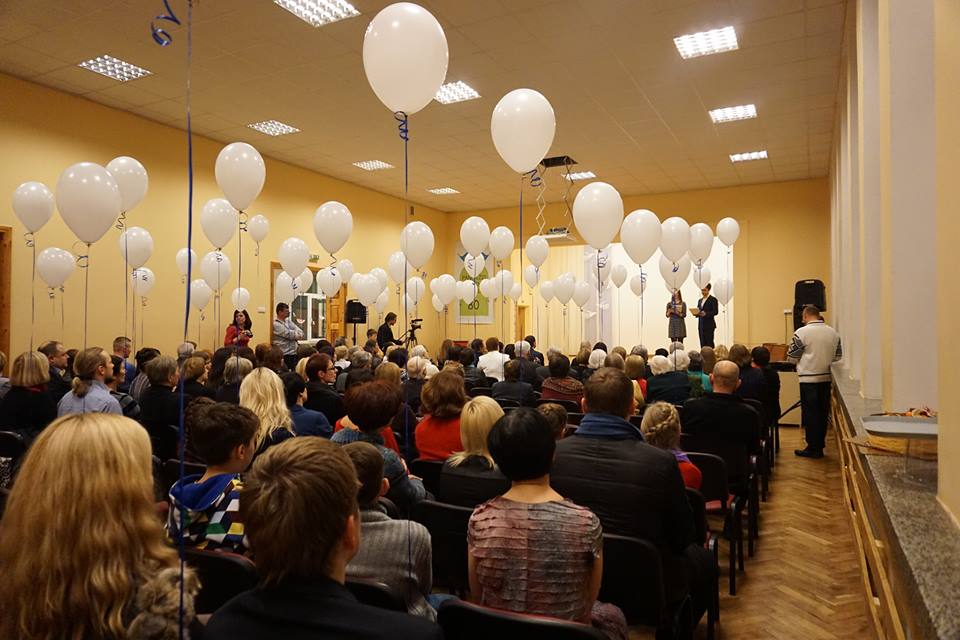 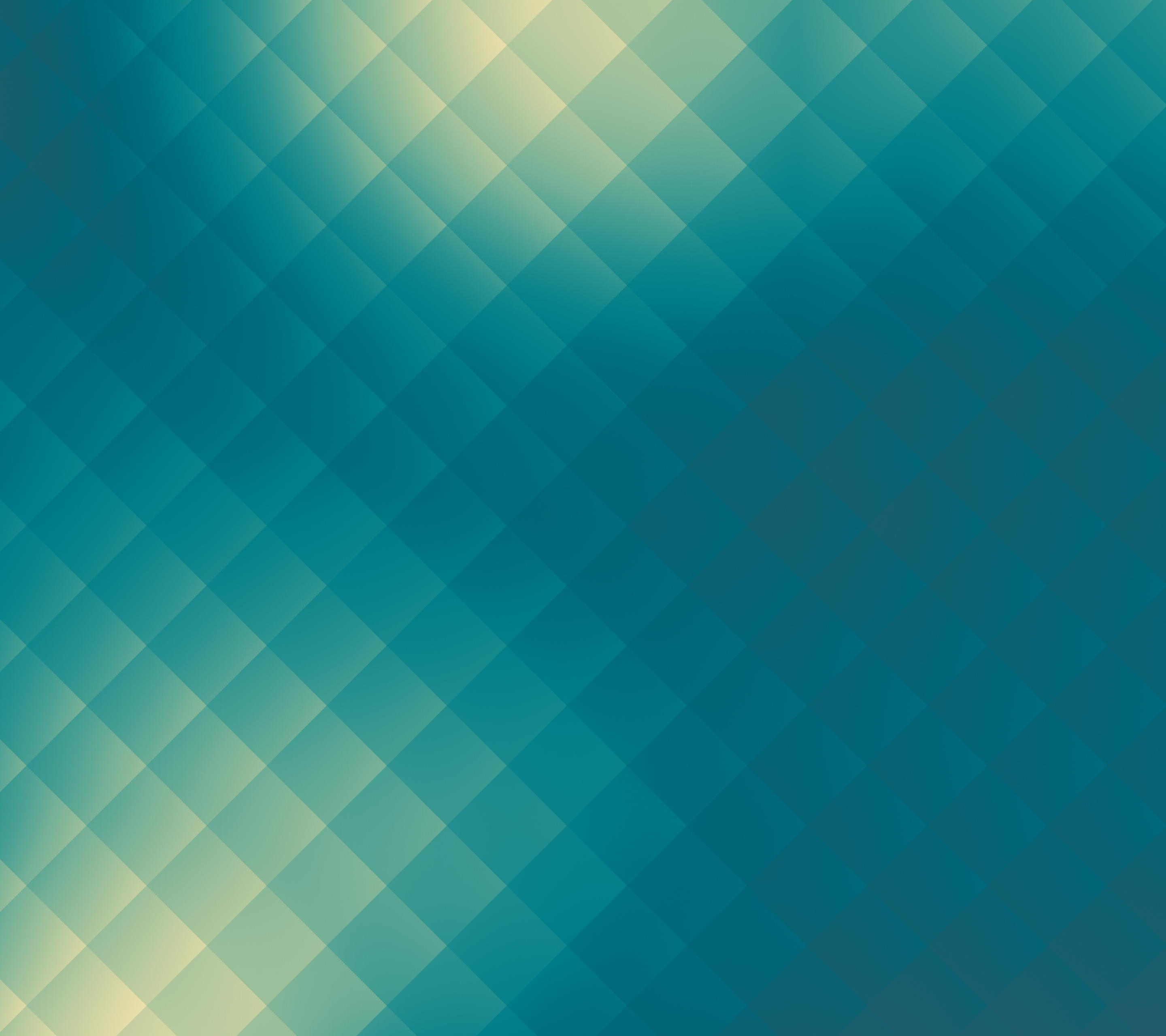 Dancers performance in school festival
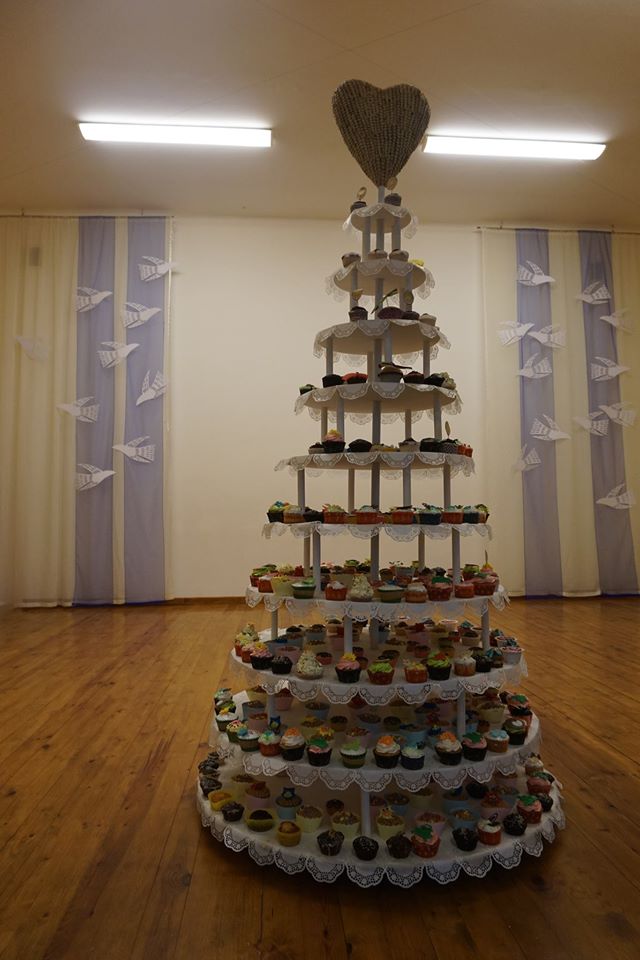 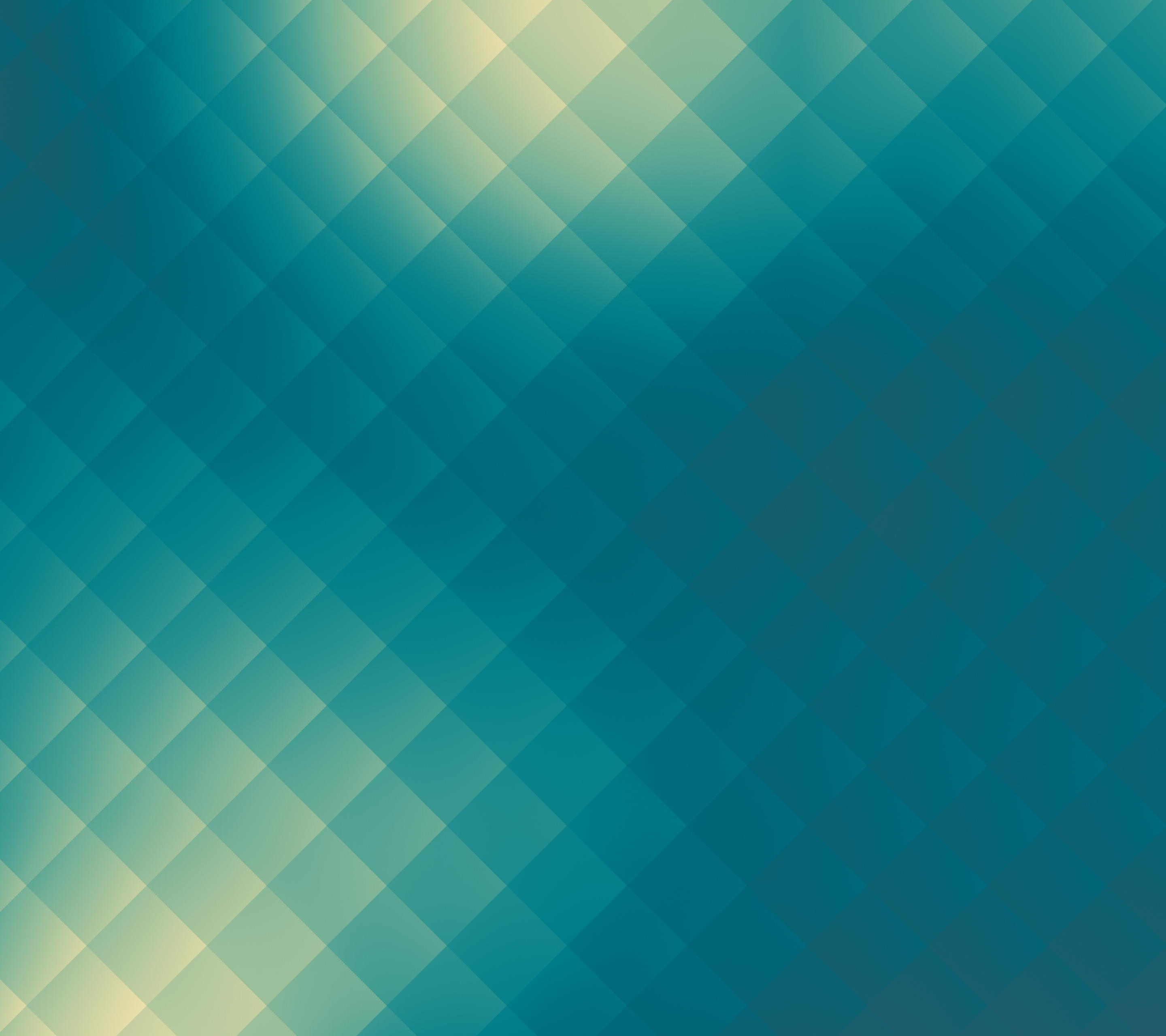 Lunch in the canteen
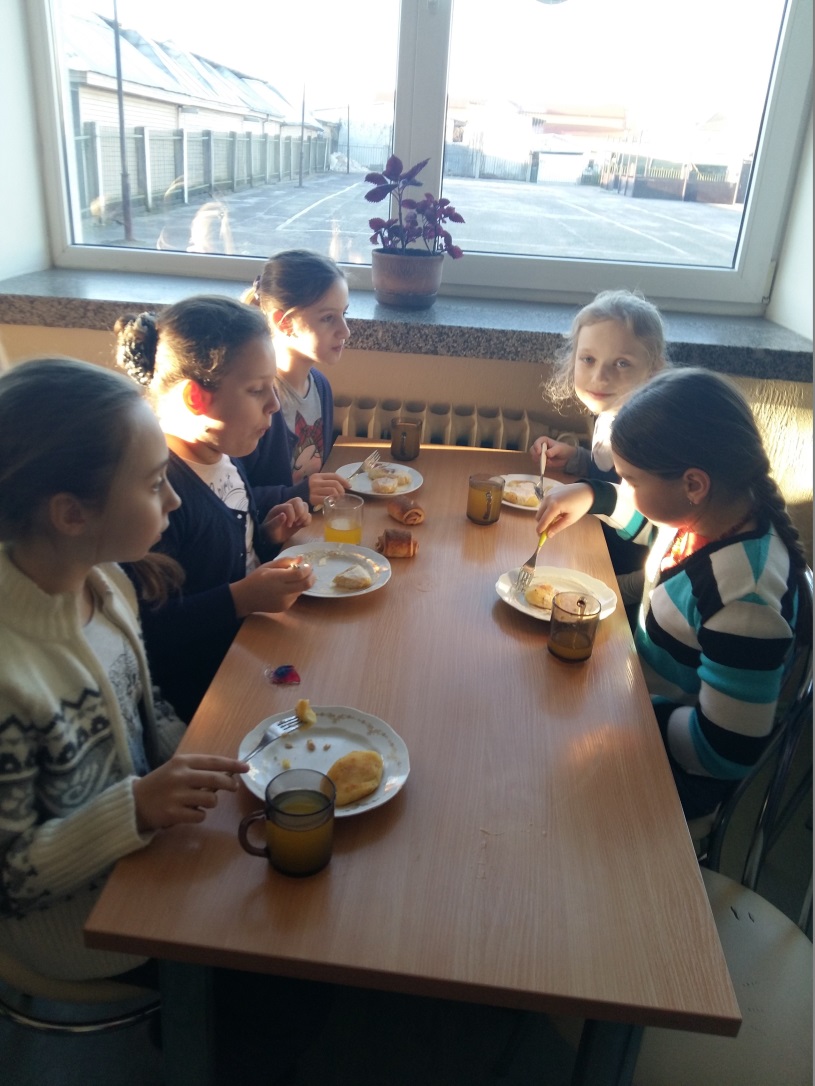 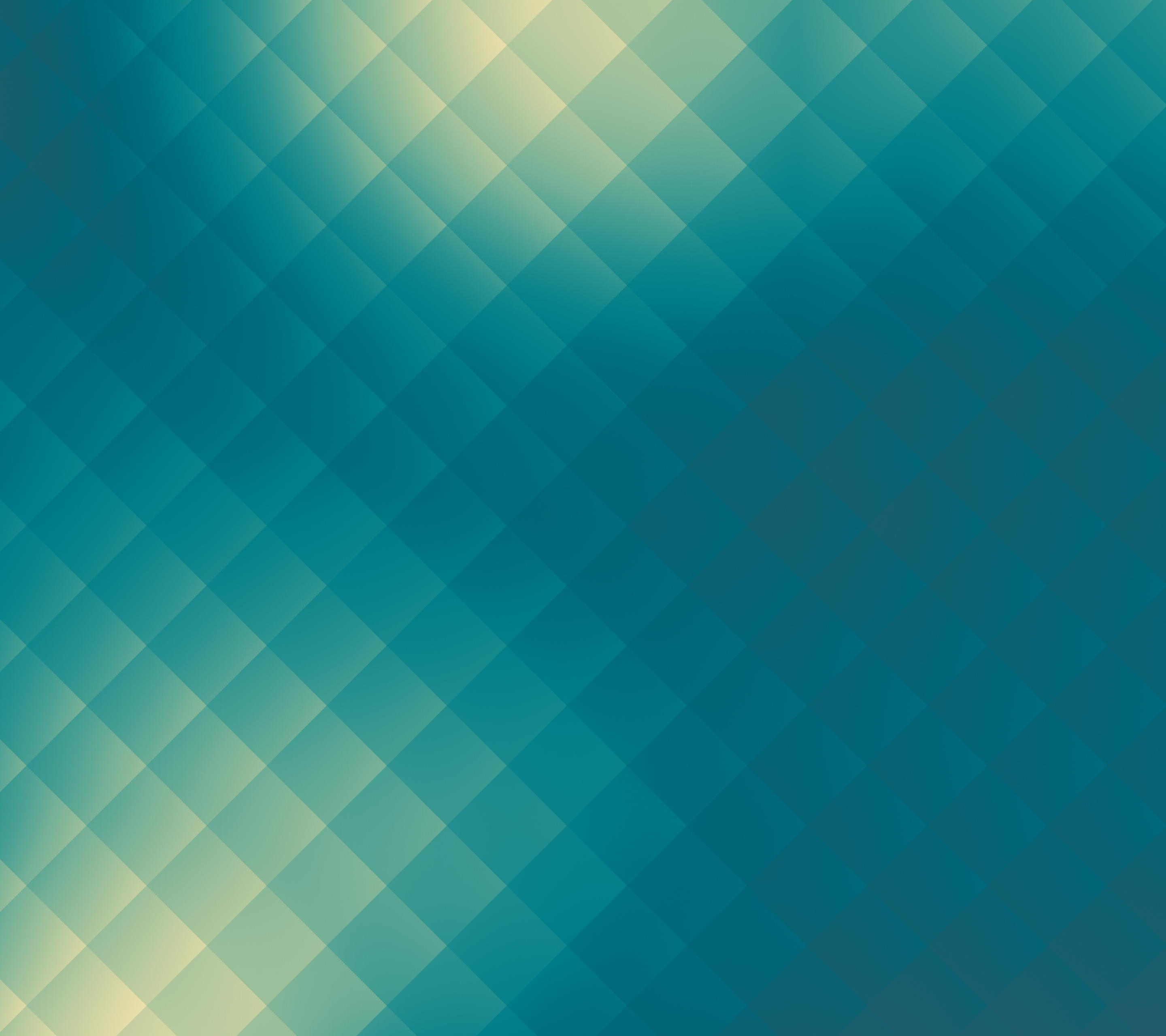 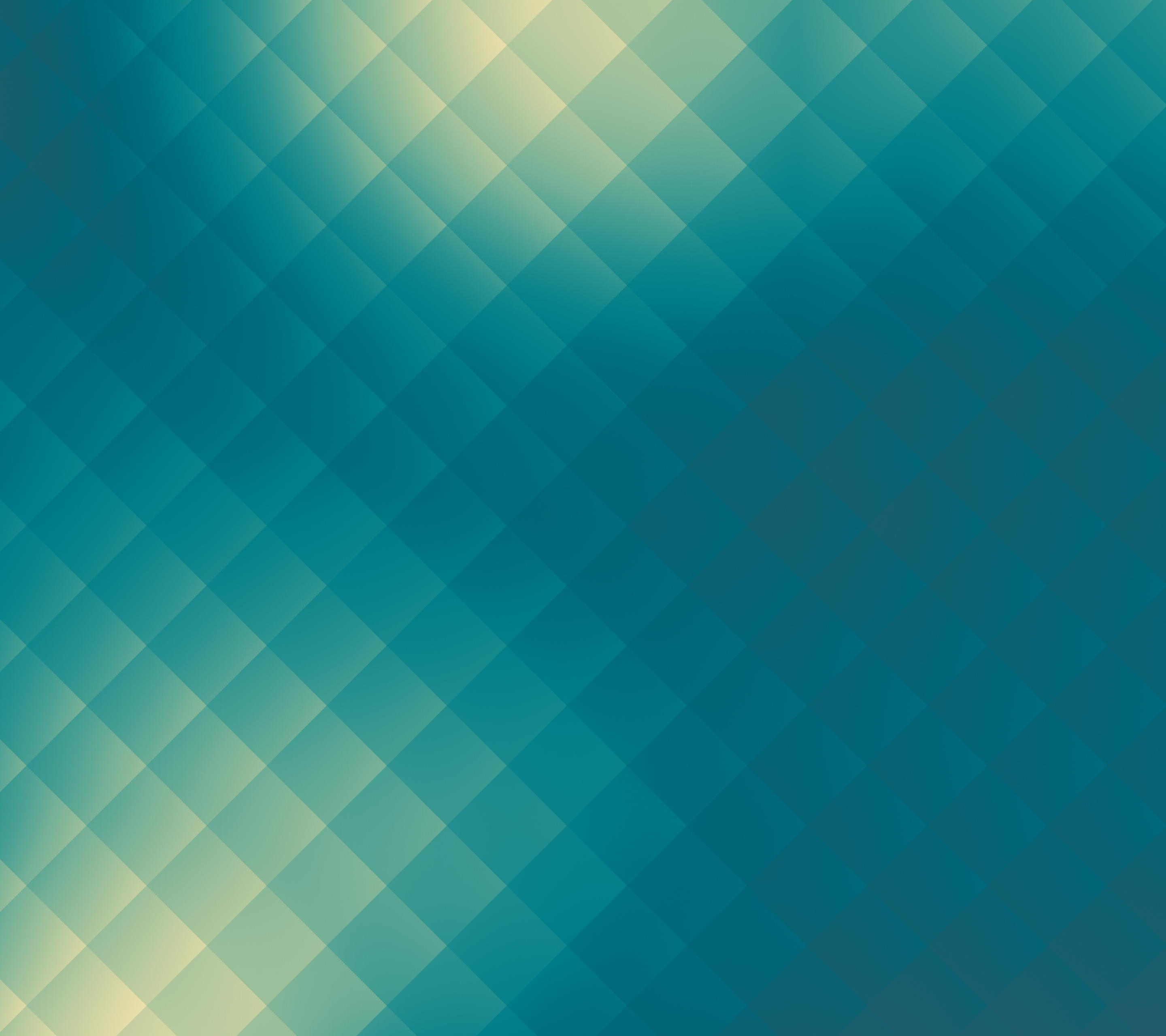 Students in the games corner
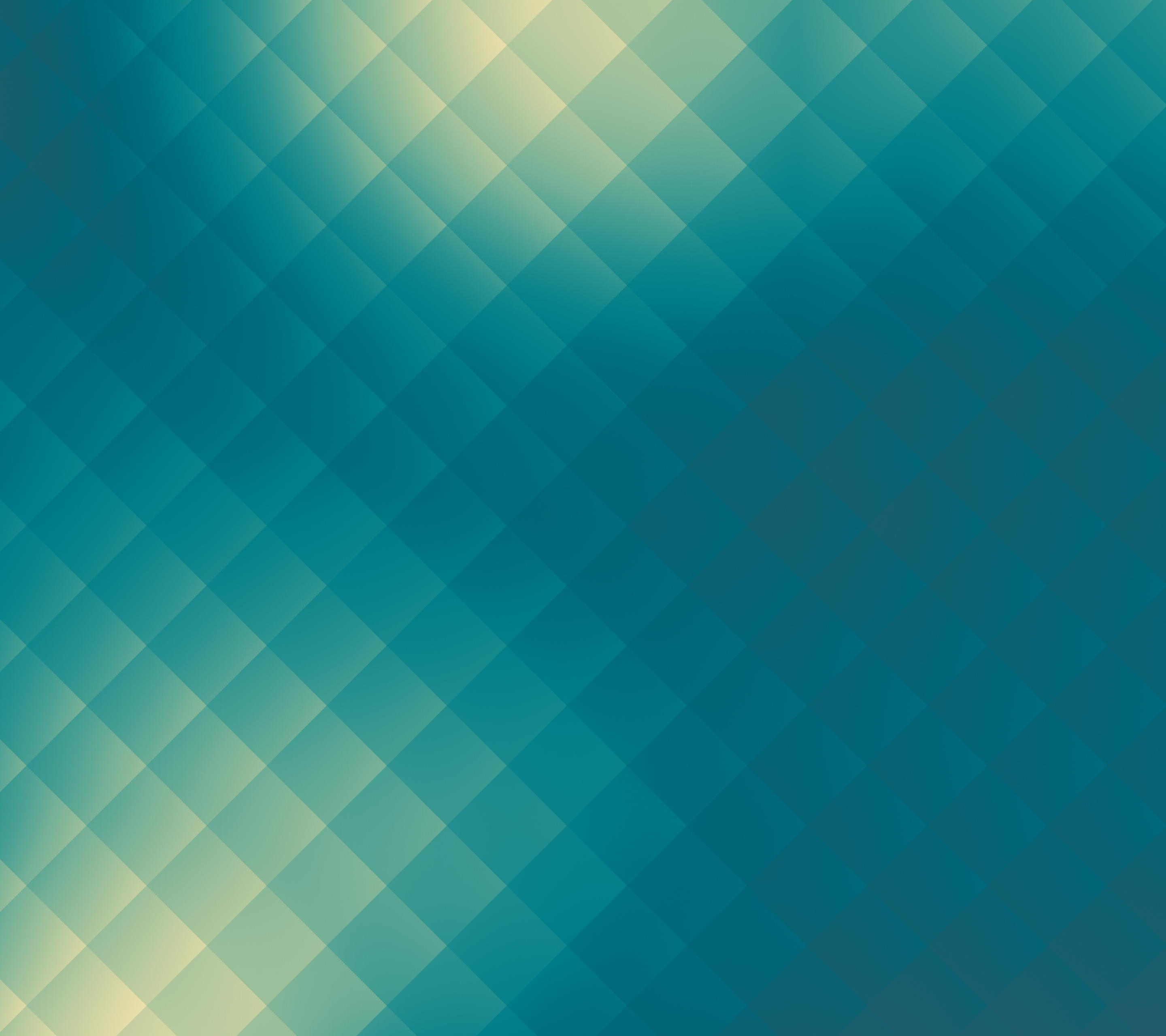 Students send you greetings from Panevezys Primary School and can’t wait to see you here!
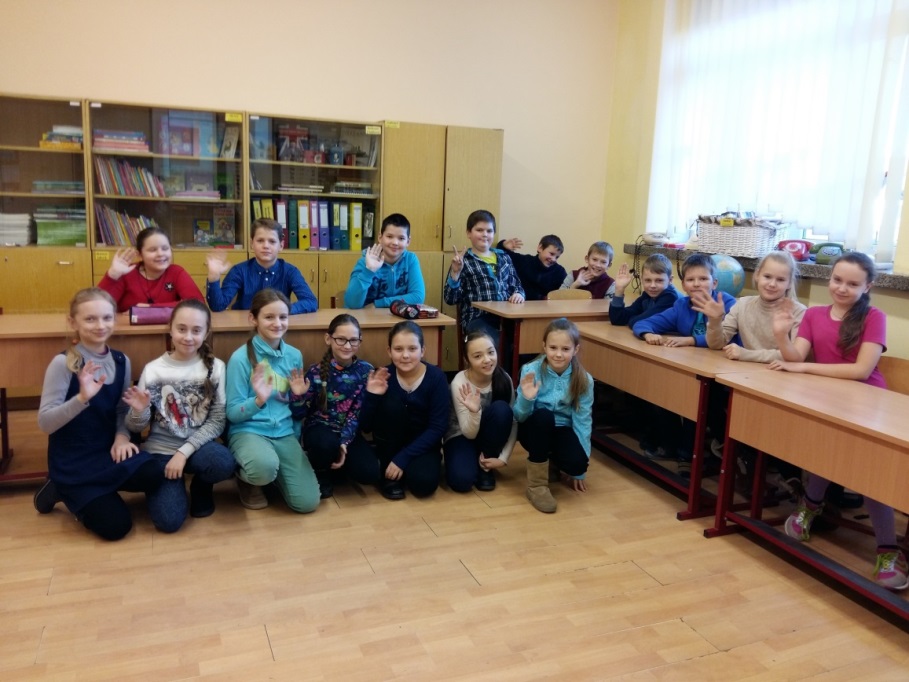 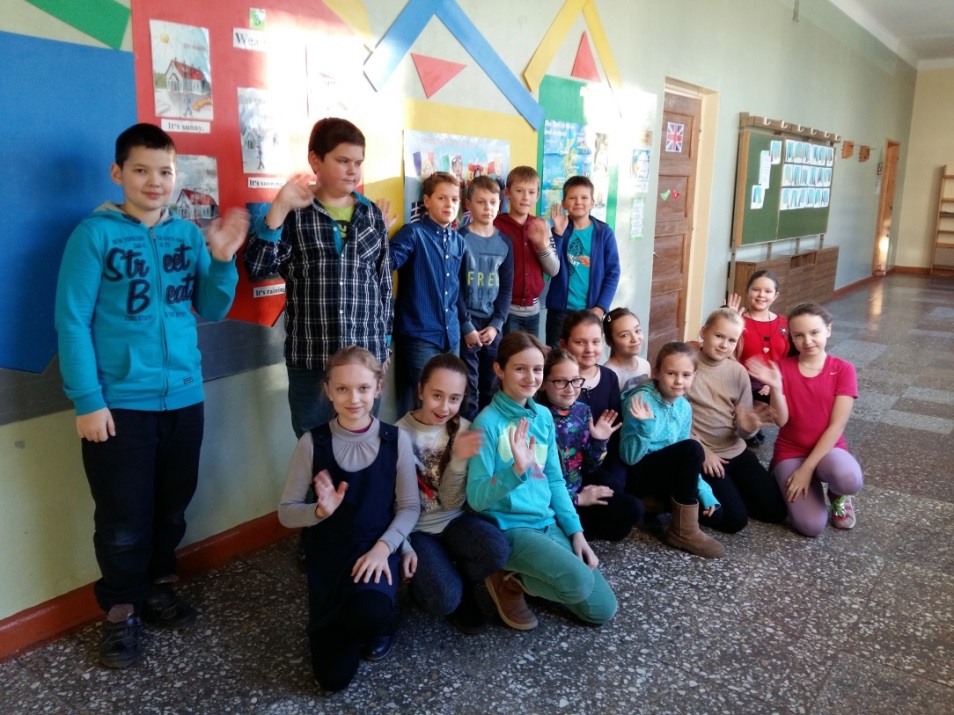